1
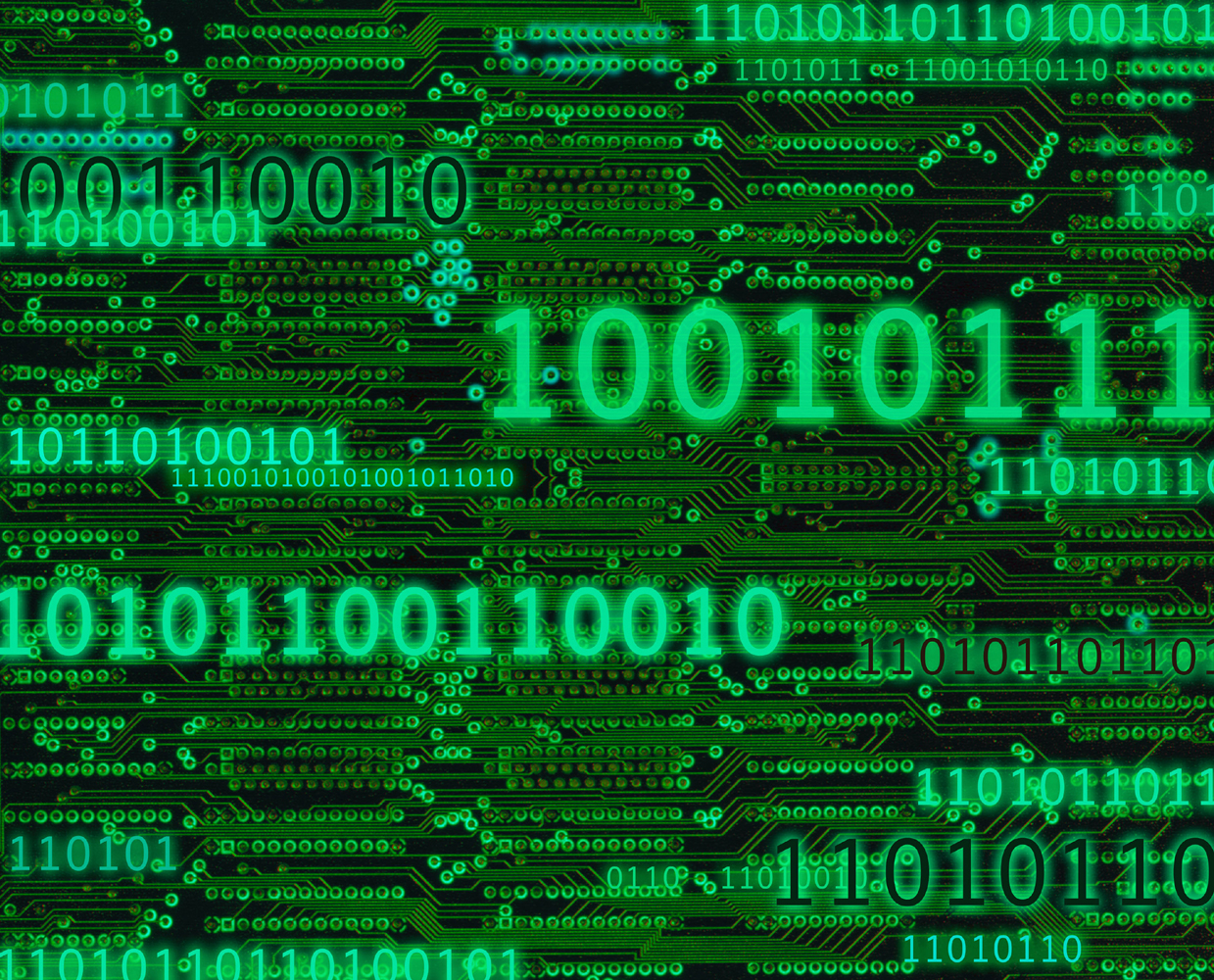 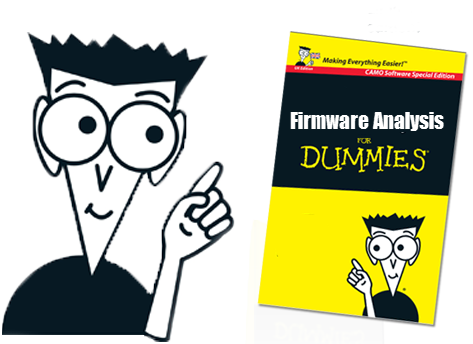 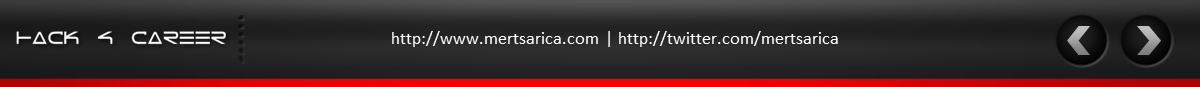 http://www.mertsarica.com | http://twitter.com/mertsarica
2
İÇERİK
Donanım yazılımı (firmware) nedir ?
Neden analiz edilmelidir ?
Analiz yöntemleri ve araçları
Örnek analizler
Sonuç
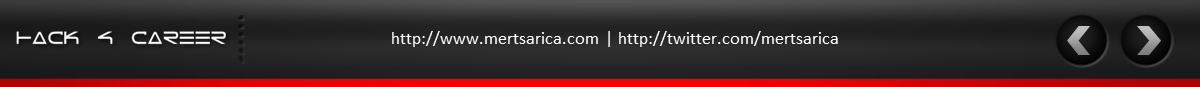 http://www.mertsarica.com | http://twitter.com/mertsarica
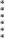 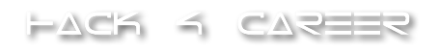 3
BEN  KİMİM?
Sızma Testi Uzmanı	 	Mesai saatlerinde
Zararlı Yazılım Analisti	Mesai saatlerinde ve boş zamanlarımda
Öğretim Görevlisi	            Bahçeşehir Üniversitesi				Siber Güvenlik Yüksek Lisans Programı
Blog Yazarı			https://www.mertsarica.com
Güvenlik TV			http://www.guvenliktv.org
Sertifika Kolleksiyoncusu	CISSP , SSCP , OSCP , OPST , CREA,             				CEREA
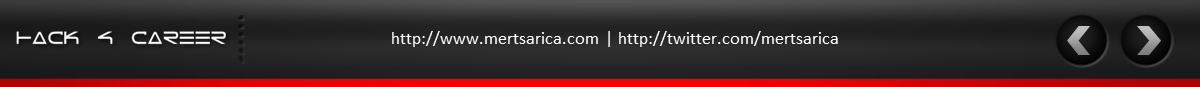 http://www.mertsarica.com | http://twitter.com/mertsarica
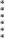 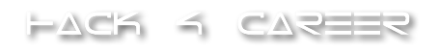 4
MESLEĞİM
Finans sektörünün ihtiyaçlarına ve günün teknolojilerine uygun hizmetler sunan, ürünler meydana getiren, NBG Grup şirketlerinden Finansbank’ın Bilgi Teknolojileri iştiraki olan IBTech firmasında Kıdemli Sızma Testi Uzmanı olarak çalışmaktayım.
http://www.finansbank.com.tr
http://www.ibtech.com.tr
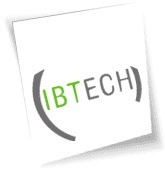 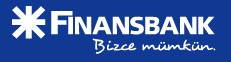 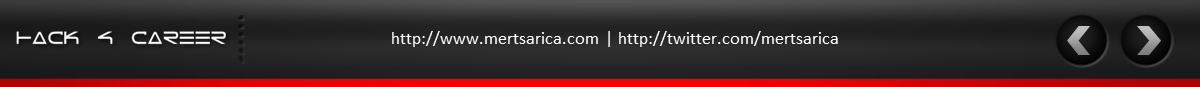 http://www.mertsarica.com | http://twitter.com/mertsarica
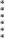 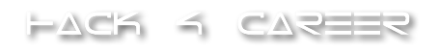 5
DONANIM  YAZILIMI  NEDİR  VİKİ  ?
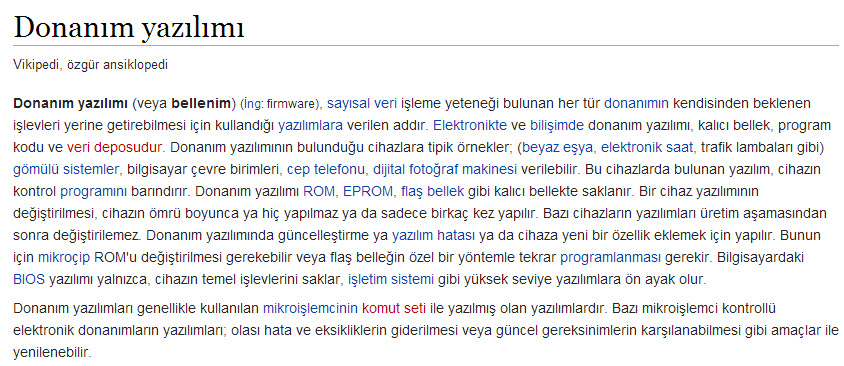 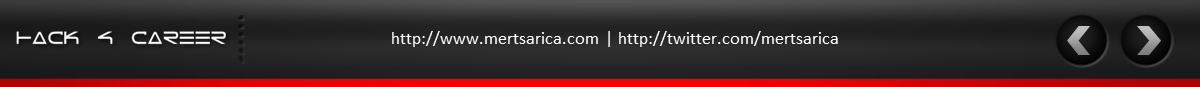 http://www.mertsarica.com | http://twitter.com/mertsarica
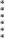 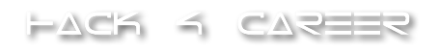 6
DONANIM  YAZILIMLARI
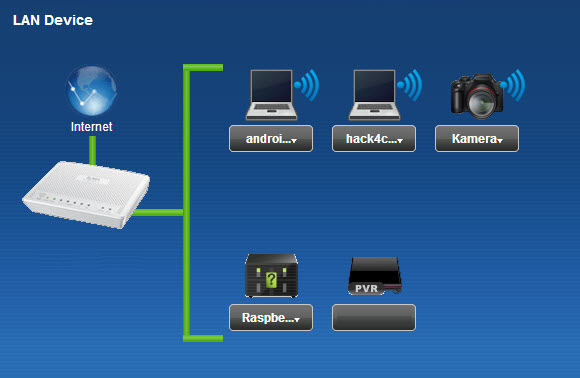 Evinizde en az bir adet donanım yazılımına sahip cihaza sahip olduğunuzu biliyor musunuz ?
Artık biliyorsunuz  Akıllı telefonlar, akıllı TV’ler, kameralar, akıllı buzdolapları, modemler, uydu alıcıları vs.
Peki bu donanımlar akıllı oldukları kadar da güvenliler / güvenilirler mi ?
Bunlardan kaç tanesi ev ağınıza bağlı ? 2? 3? 5+ ?!?
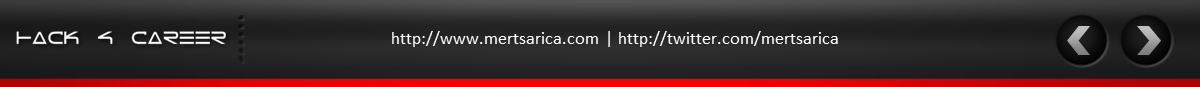 http://www.mertsarica.com | http://twitter.com/mertsarica
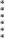 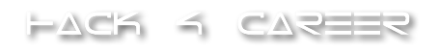 7
NEDEN  DONANIM  YAZILIMI  ANALİZİ  ?
Güvenliğiniz için
Zafiyet araştırması için
Ödül programları (bug bounty) için
Merakınızı gidermek için
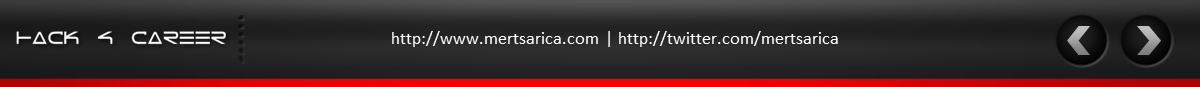 http://www.mertsarica.com | http://twitter.com/mertsarica
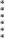 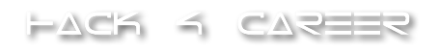 8
NEDEN  DONANIM  YAZILIMI  ANALİZİ  ?
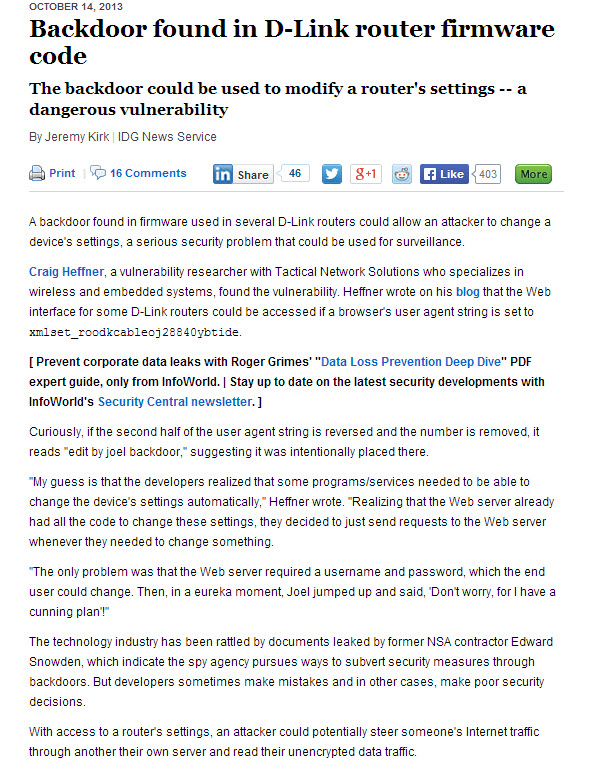 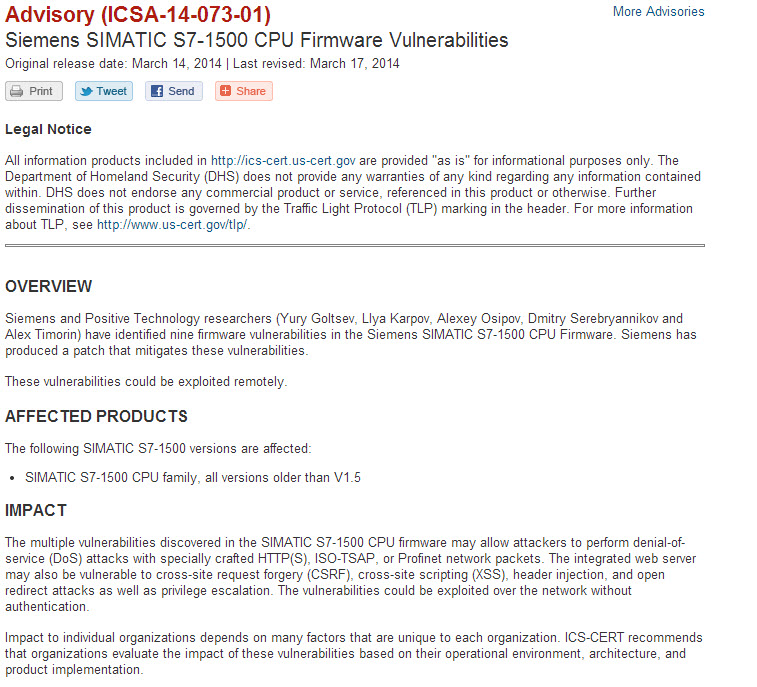 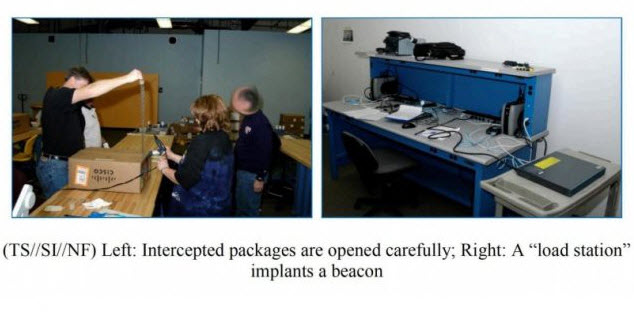 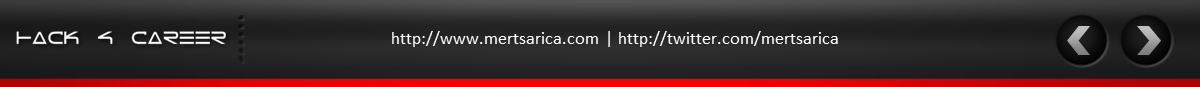 http://www.mertsarica.com | http://twitter.com/mertsarica
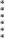 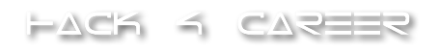 9
ANALİZ  YÖNTEMLERİ
Statik Analiz:
Şifreler, gizlenmiş sayfalar, arka kapılar vb. bulunabilir.
Binwalk, firmware-mod-kit, strings, file vb. araçlar ile 
donanım yazılımı statik olarak analiz edilebilir.
Dinamik Analiz:
Zafiyet analizi / doğrulaması yapılabilir.
JTAG ile donanım cihazı hata ayıklayıcı ile analiz edilebilir.
UART üzerinden işletim sistemine bağlantı kurulabilir.
Binwalk, firmware-mod-kit, strings, file vb. araçlar ile
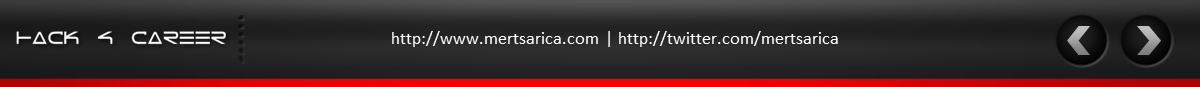 http://www.mertsarica.com | http://twitter.com/mertsarica
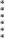 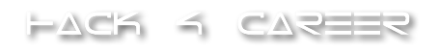 10
ÖRNEK  #1  -   DİNAMİK  ANALİZ
Evinizde kullandığınız modeminizin ne kadar güvenli olduğunu öğrenmek için güvenlik araştırması yapmaya karar verdiniz.
Telnet ile modeme bağlanıp, OS üzerindeki programlarda arka kapı arayacaksınız fakat telnet şifresini bilmiyorsunuz.
İhtiyaç listesi: Tornavida seti, ana kart üzerinde UART girişi,
USB - TTL UART CP2104 çevirici, Putty veya SecureCRT, Dijital Avometre
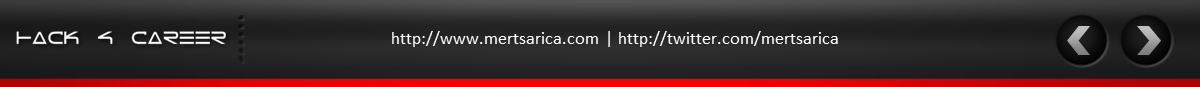 http://www.mertsarica.com | http://twitter.com/mertsarica
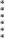 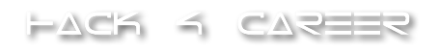 11
ÖRNEK  #1  -   DİNAMİK  ANALİZ
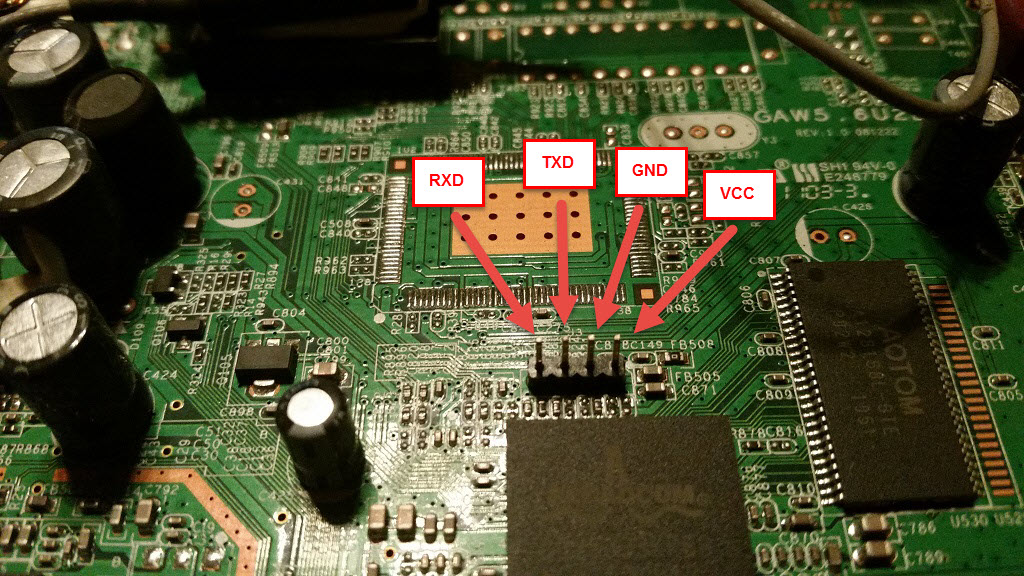 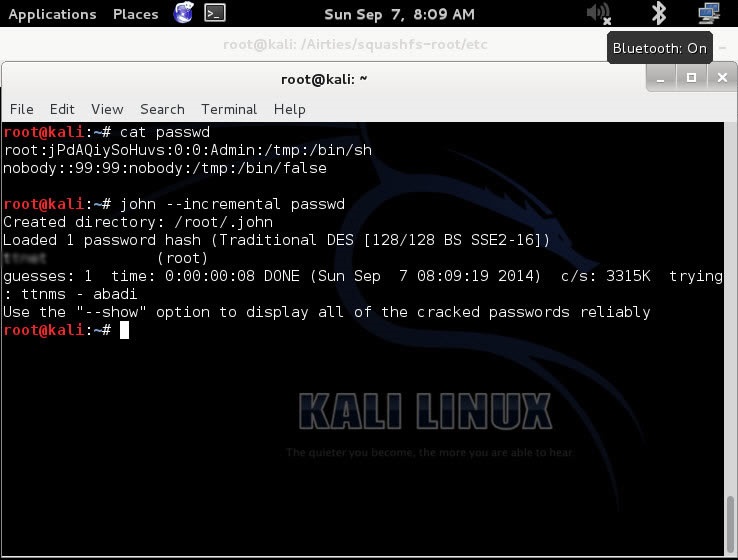 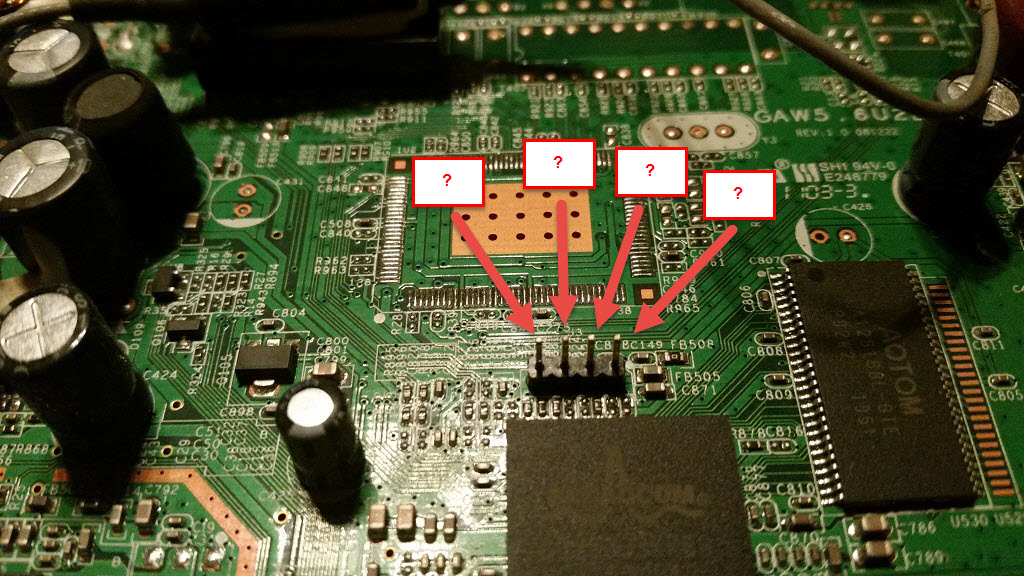 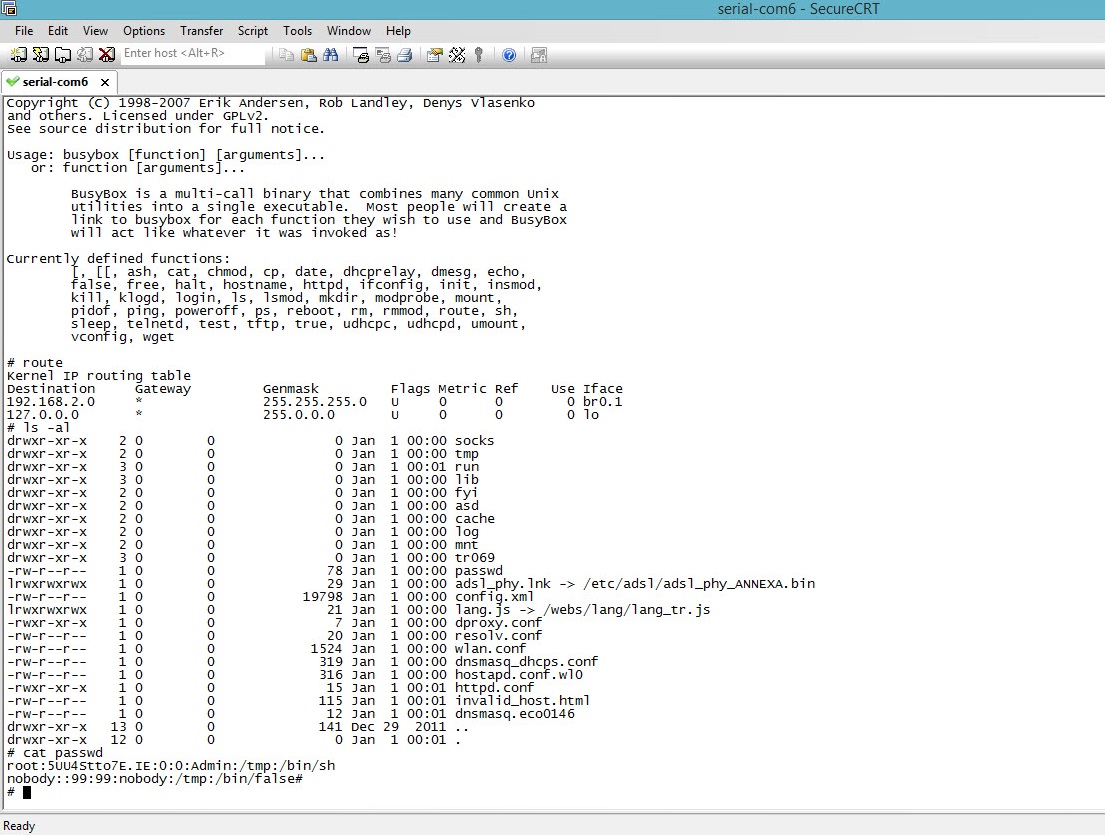 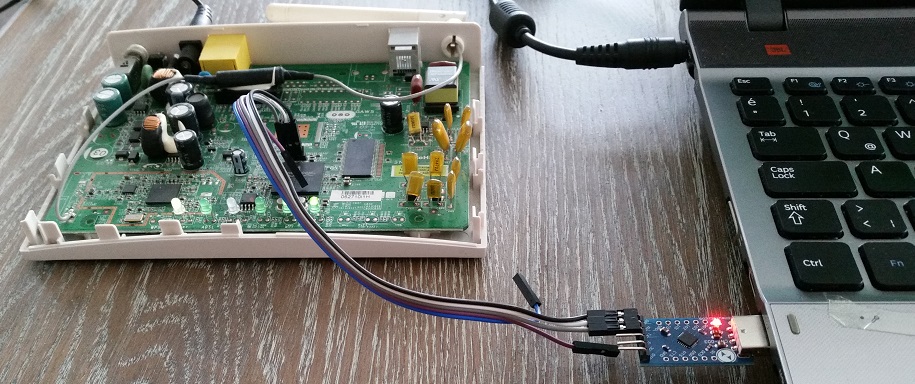 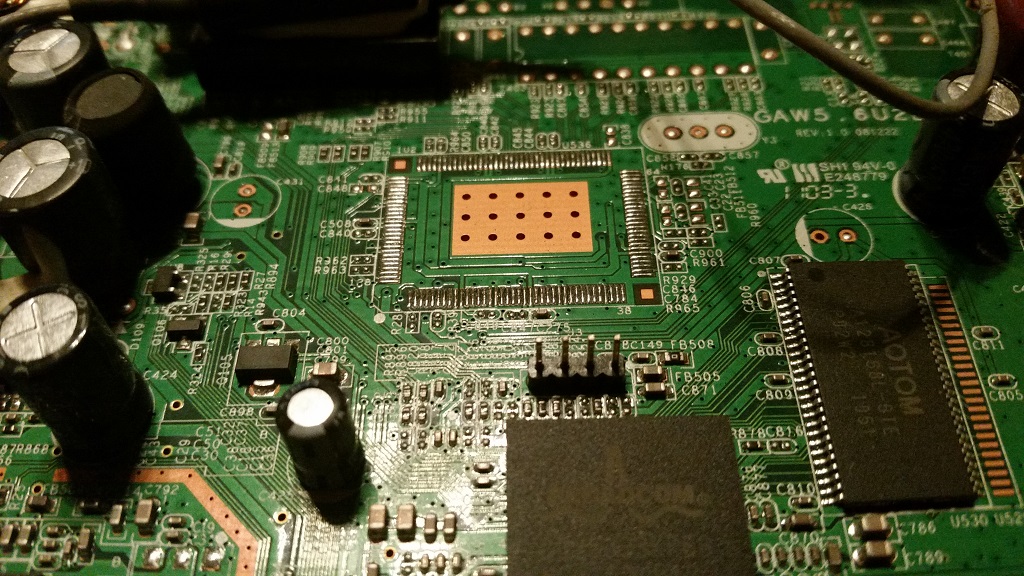 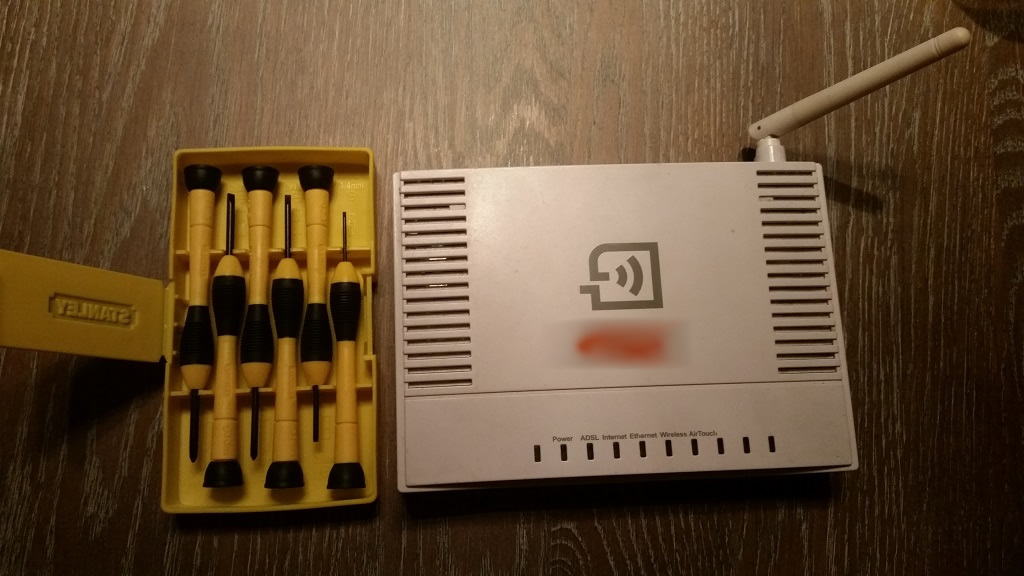 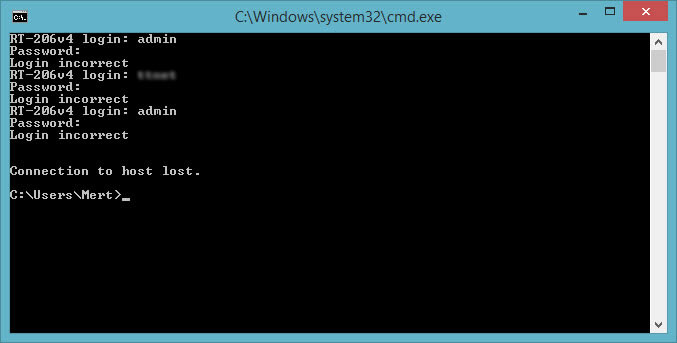 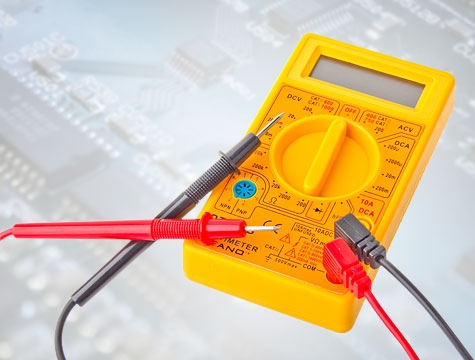 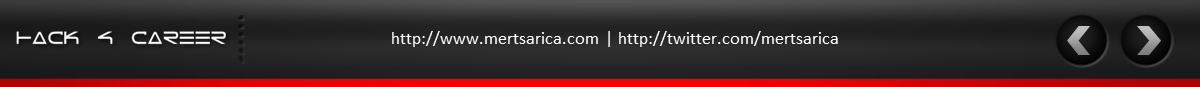 http://www.mertsarica.com | http://twitter.com/mertsarica
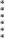 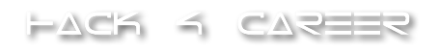 12
ÖRNEK  #2  -  STATİK  ANALİZ
Evinizde kullandığınız modeminiz ile ISS’inizin, TR069 yönetim protokolü üzerinden haberleştiğini öğrendiniz.
Peki bu protokol üzerinden gelen/giden parametreler neler ?
İletişim, güvenli bir kanal üzerinden mi gerçekleşiyor?
Sorular, sorular aklınızdaki sorular ve yanıtları için;
İhtiyaç listesi: Charles veya Burp Suite Proxy, donanım yazılımı, binwalk, strings
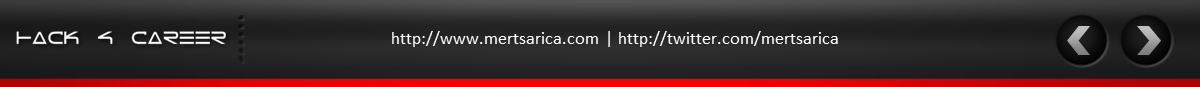 http://www.mertsarica.com | http://twitter.com/mertsarica
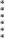 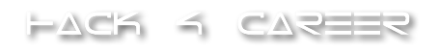 13
ÖRNEK  #2  -  STATİK  ANALİZ
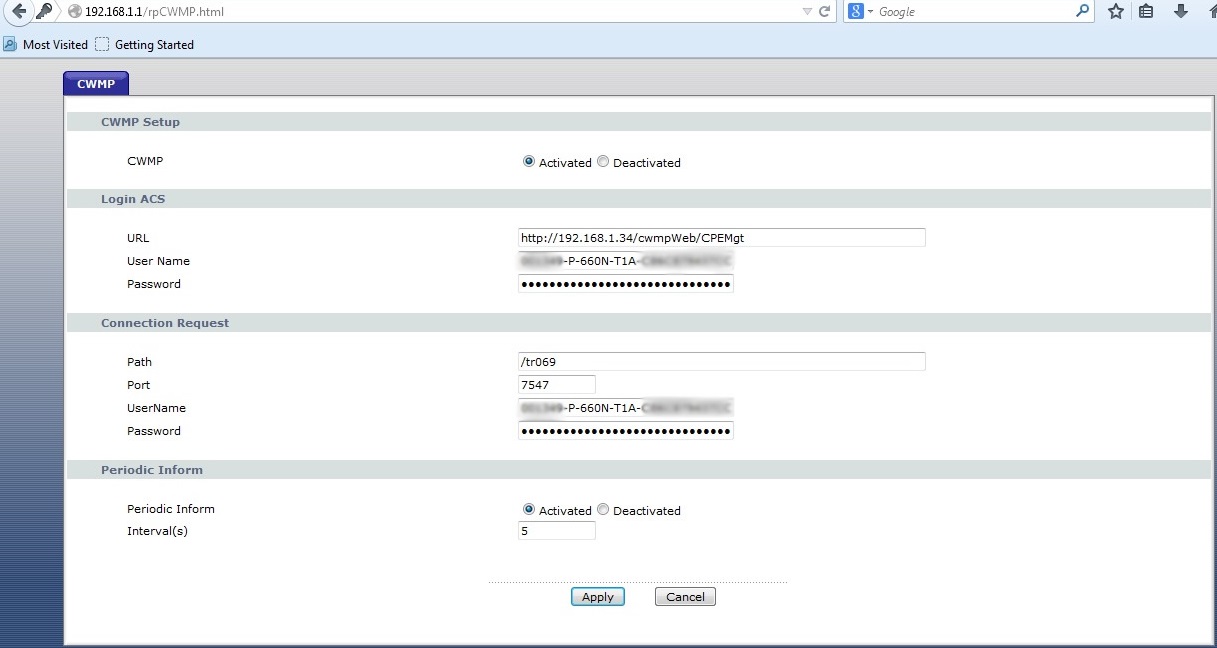 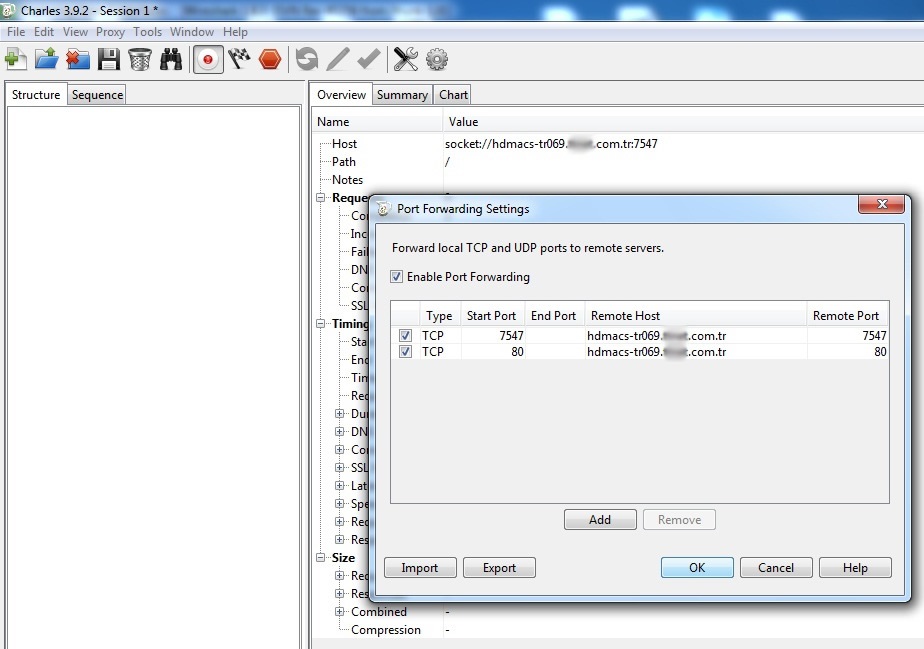 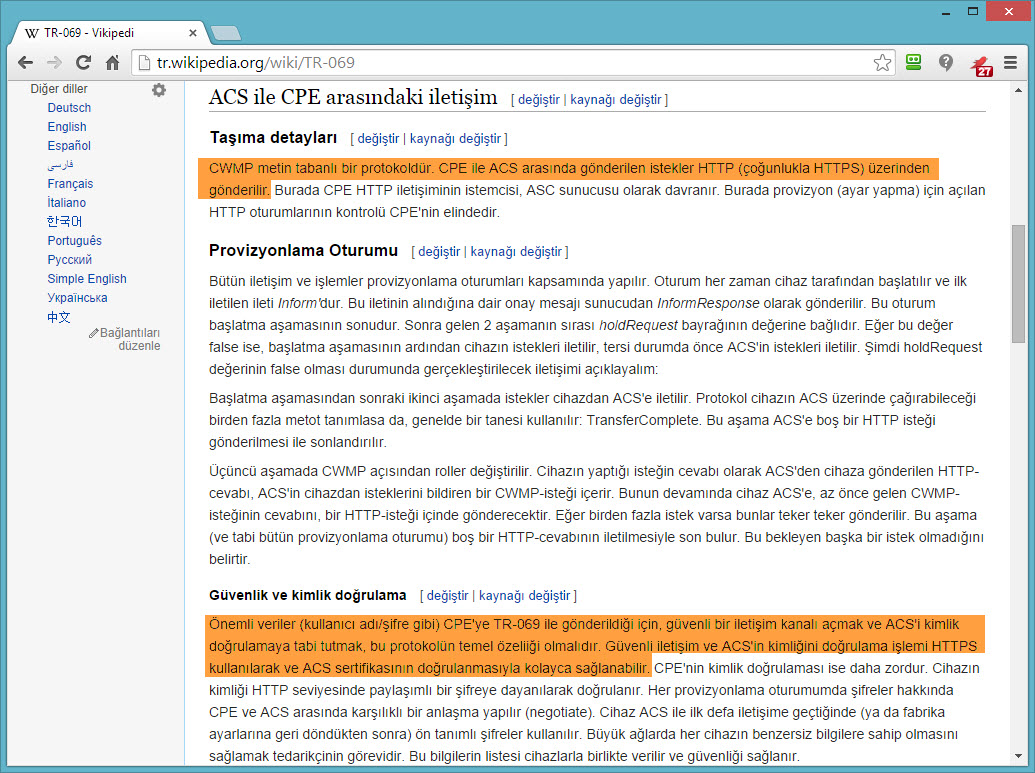 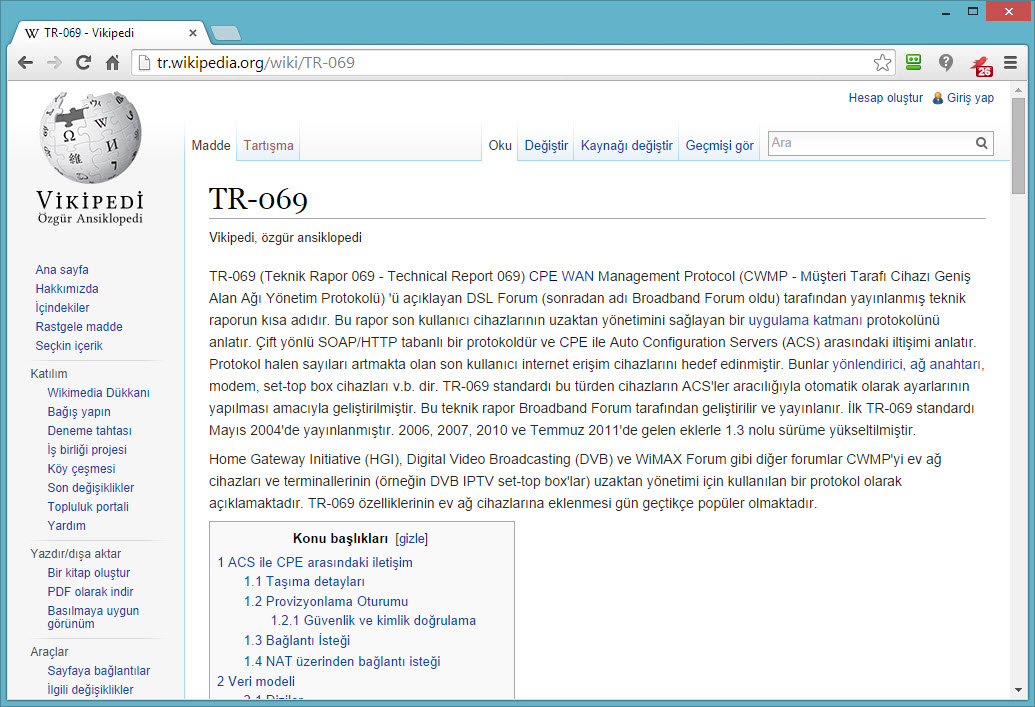 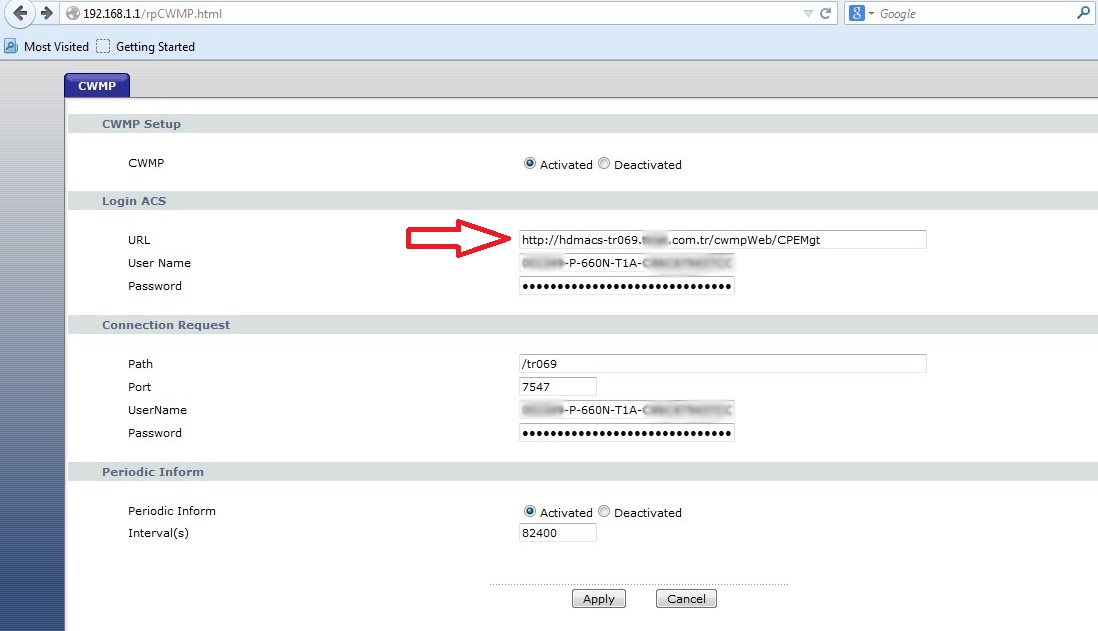 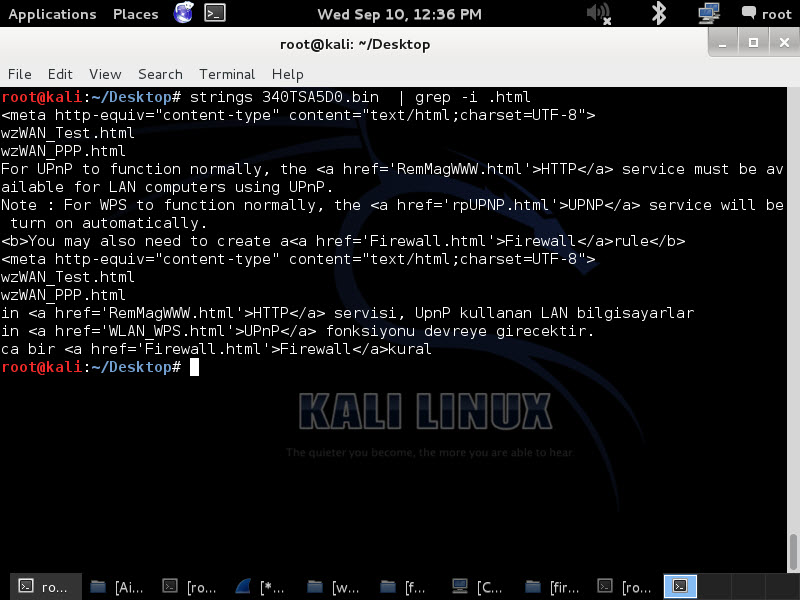 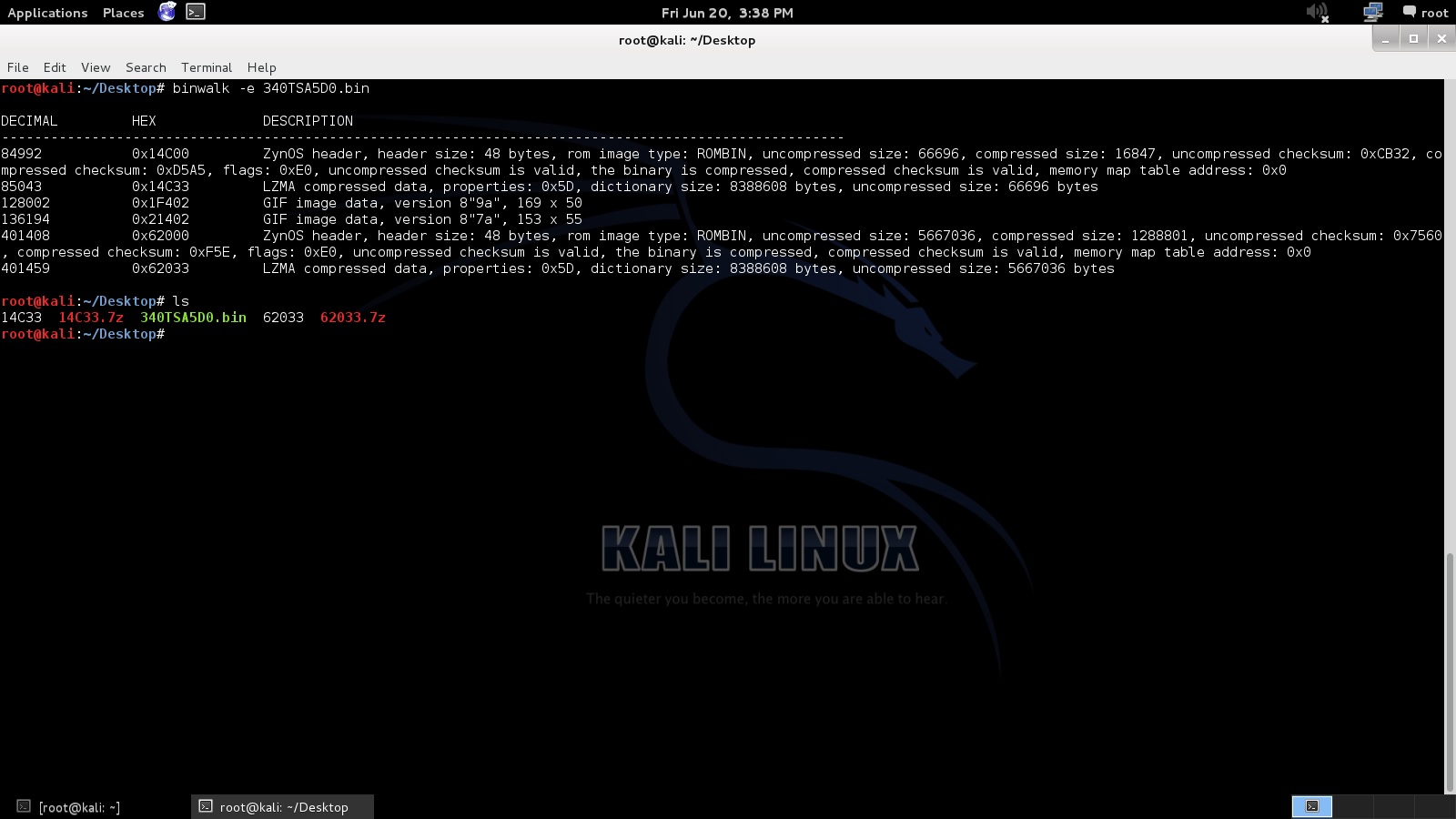 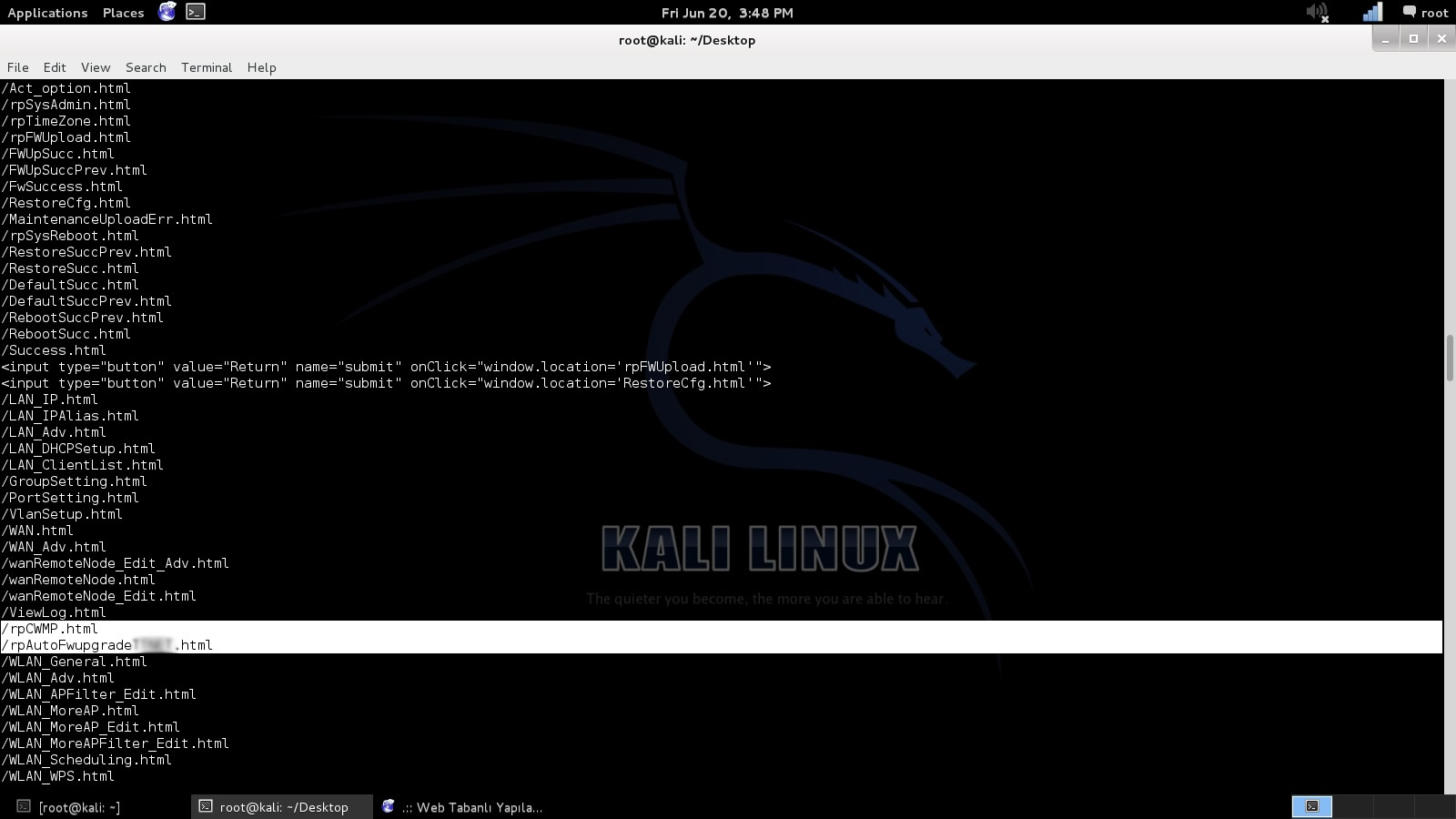 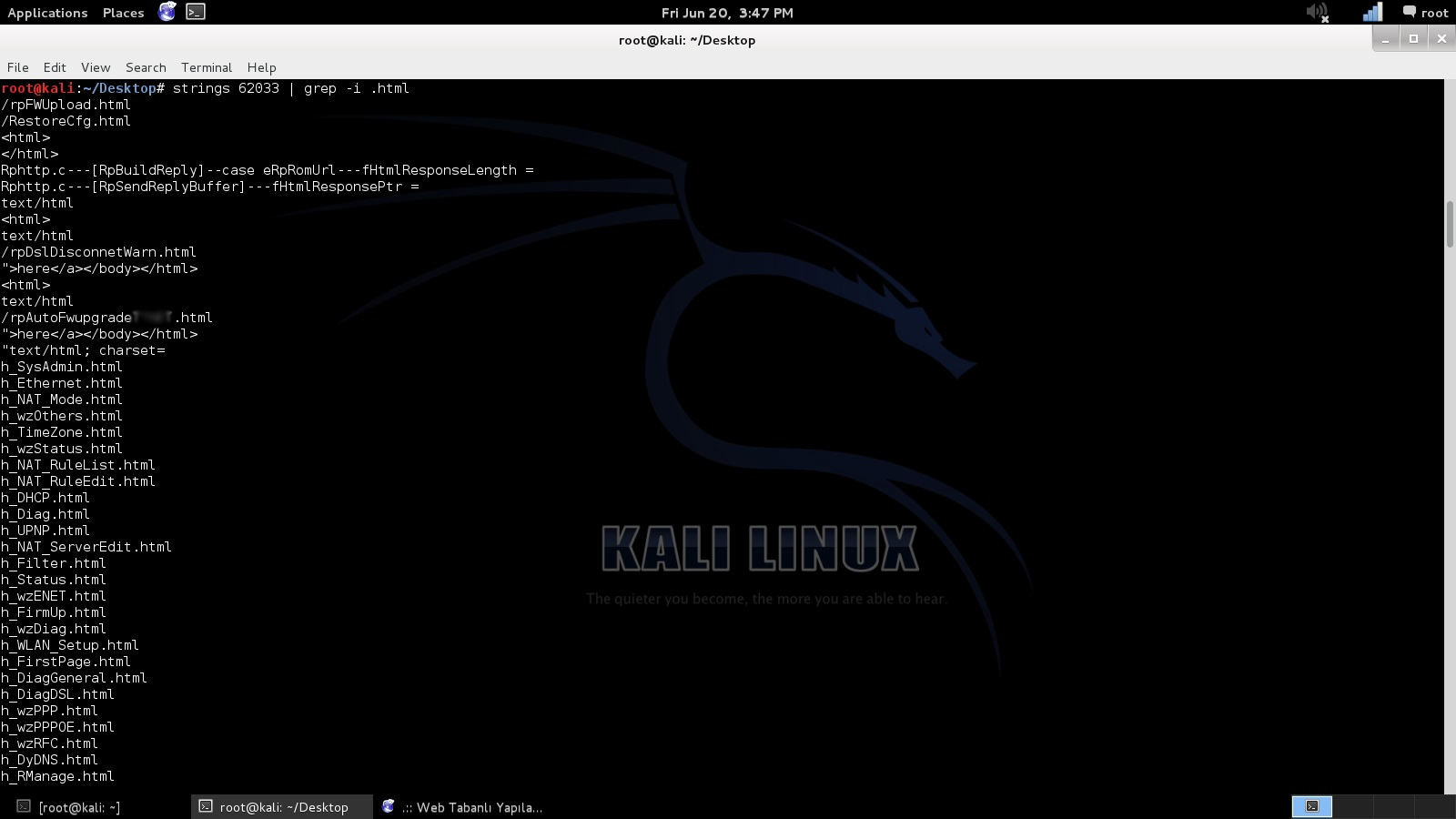 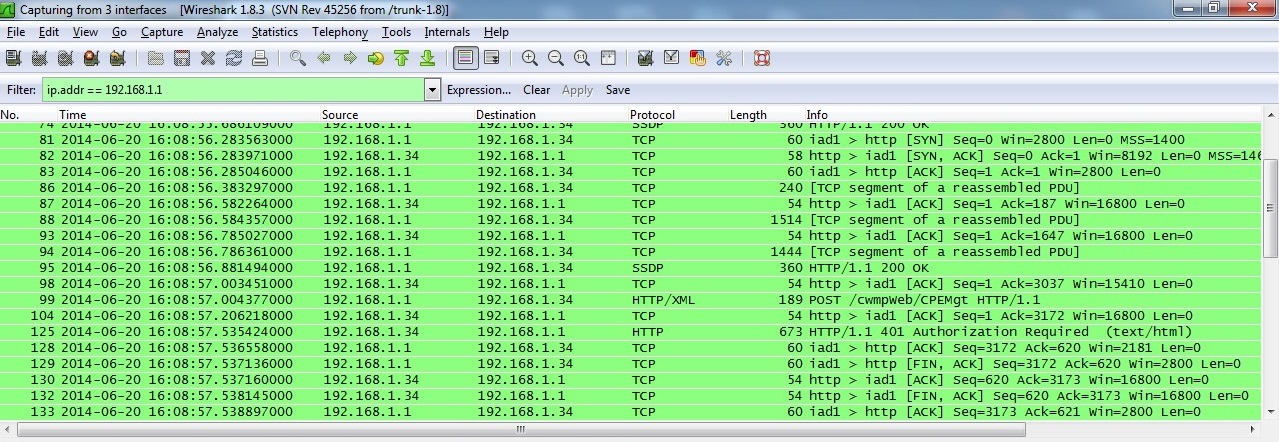 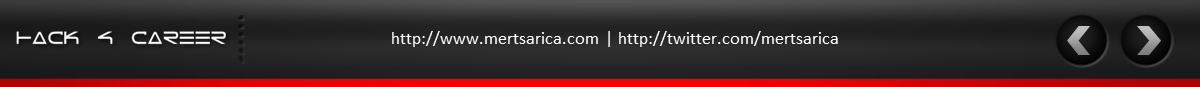 http://www.mertsarica.com | http://twitter.com/mertsarica
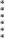 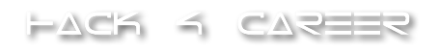 14
ÖRNEK  #3  -  STATİK  &  DİNAMİK  ANALİZ
ISS’inizin hediye modem kampanyasından faydalanarak bir modem aldınız ve bu modem ön tanımlı ISS ayarları ile geldi.
Modemin ayarlarında zafiyete yol açan bir yapılandırma hatası veya eksikliği var mı ?
Modem donanım yazılım güncelemelerini üreticiden mi yoksa ISS’ten mi alıyor ?
Sorular, sorular aklınızdaki sorular ve yanıtları için;
İhtiyaç listesi: donanım yazılımı, binwalk, strings
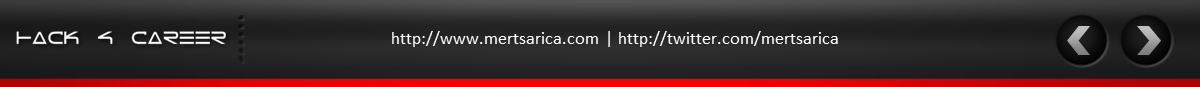 http://www.mertsarica.com | http://twitter.com/mertsarica
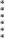 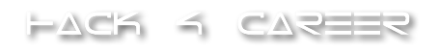 15
ÖRNEK  #3  -  STATİK  &  DİNAMİK  ANALİZ
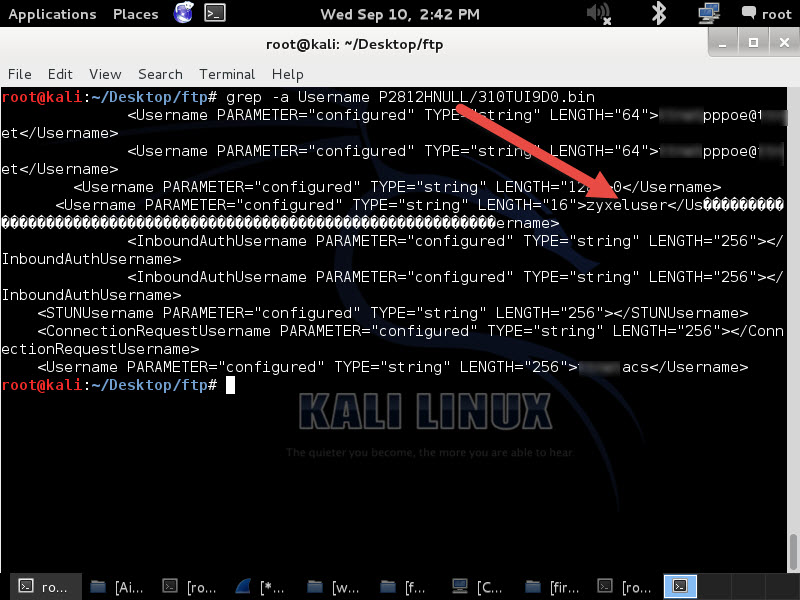 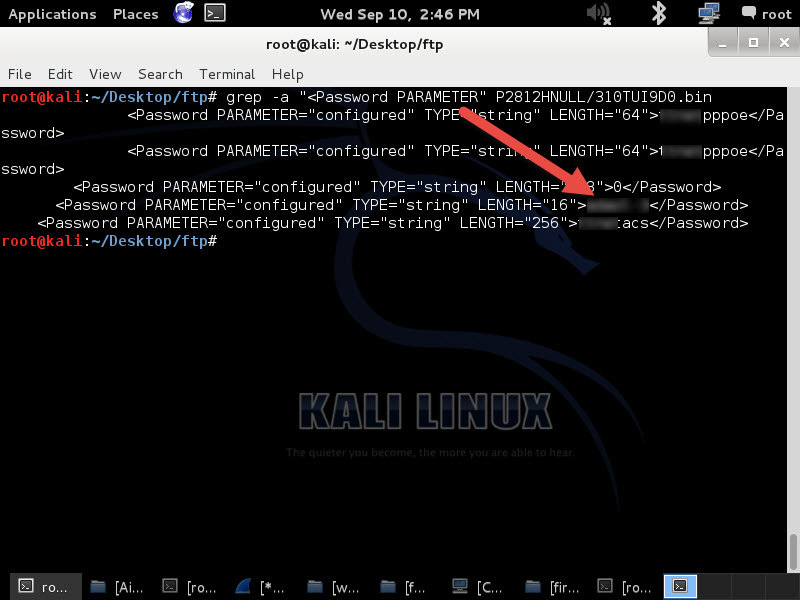 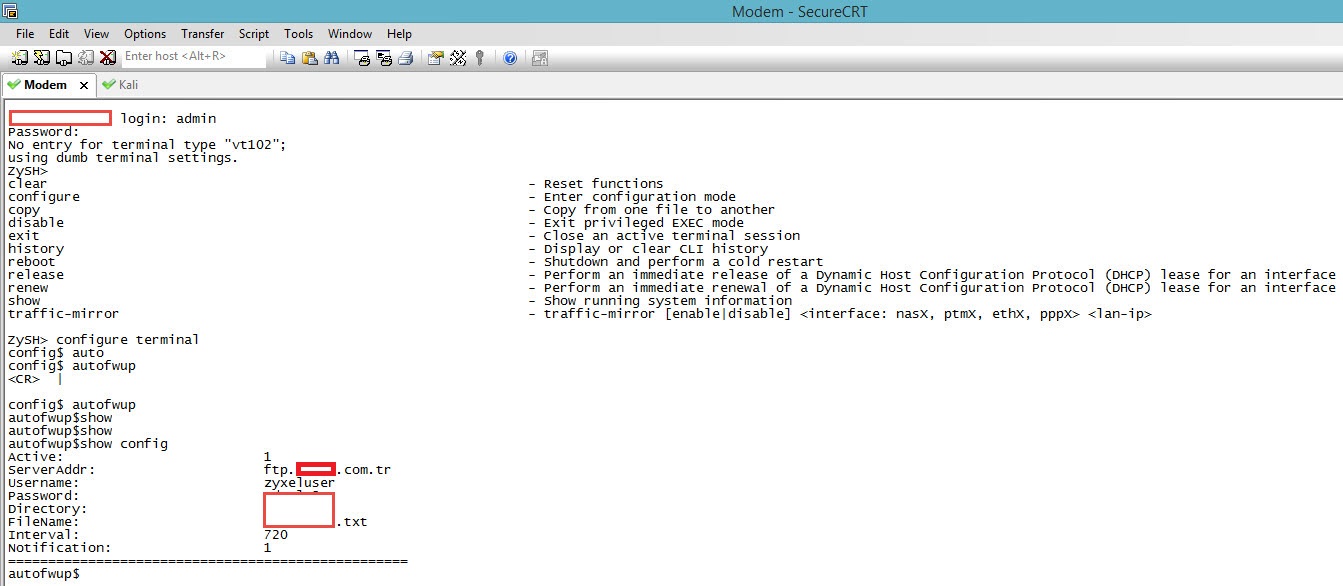 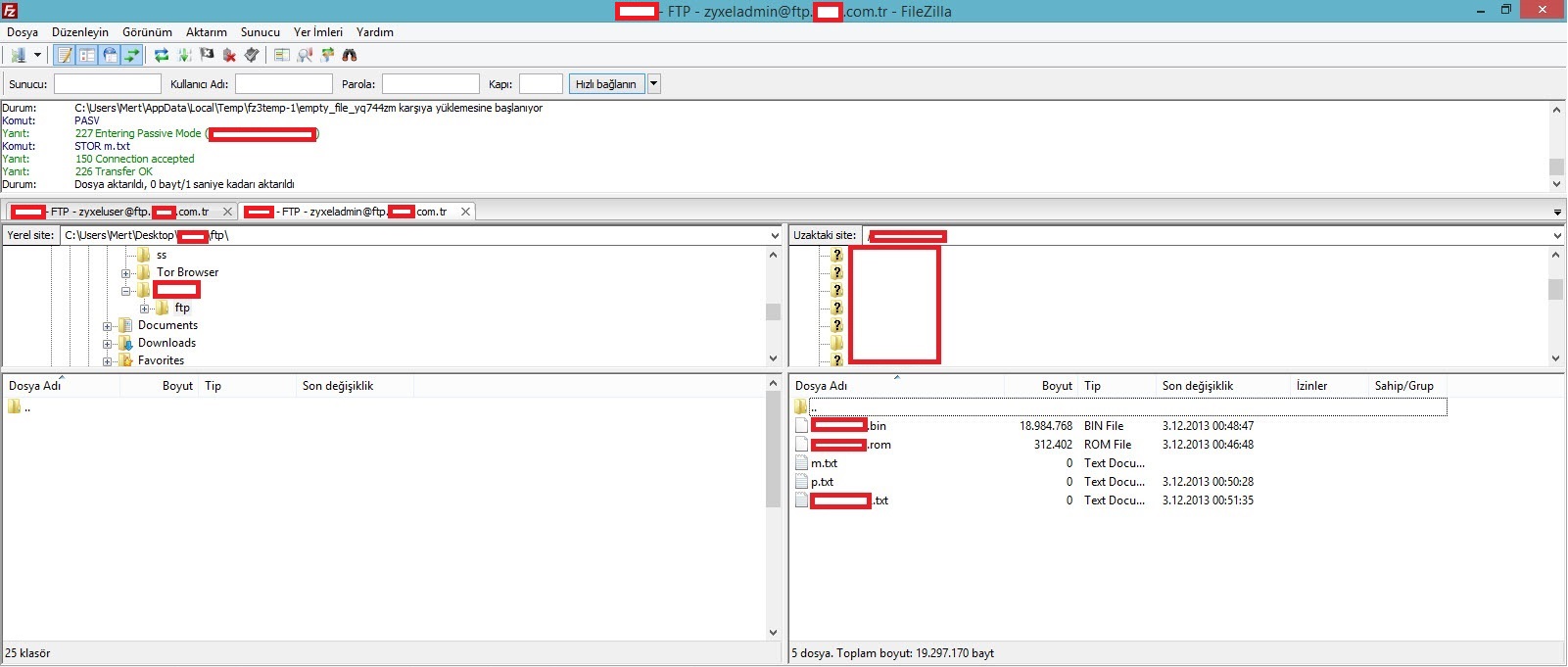 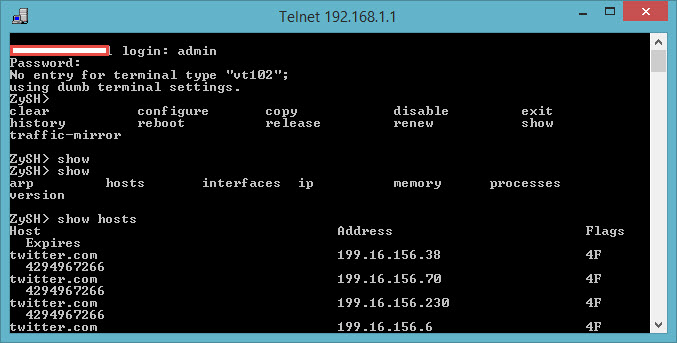 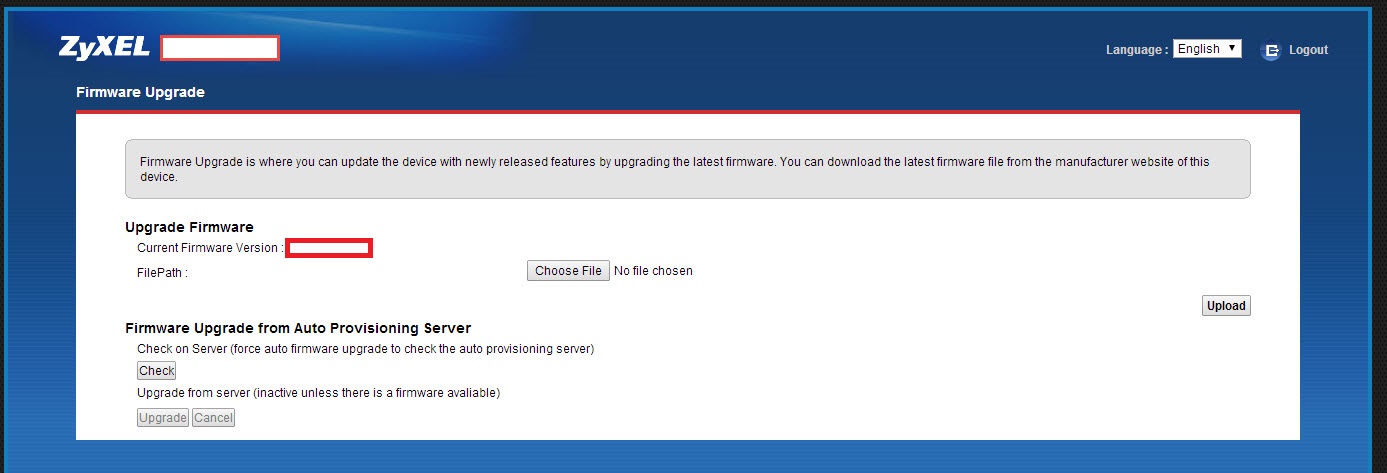 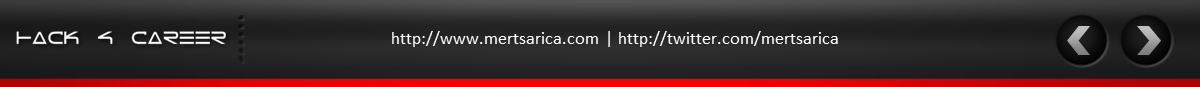 http://www.mertsarica.com | http://twitter.com/mertsarica
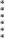 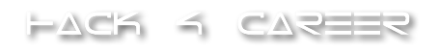 16
ÖRNEK  #4  -  STATİK  &  DİNAMİK  ANALİZ
Modemlerin yönetim sayfalarında kimi zaman zafiyetlerin kimi zaman ise arka kapıların olabileceğini biliyorsunuz.
Temmuz ayında TP-Link kullanıcılarının başına gelenleri gördükten sonra modeminizi incelemeye karar verdiniz.
Modeminizde yer alan uygulamalarda ne tür zafiyetler var ? Şüphelendiğiniz de nasıl doğrulayabilirsiniz ?
(Disassemble && Debug)
İhtiyaç listesi: IDA Pro, Qemu, MIPS Assembly bilgisi, file, strings vb.
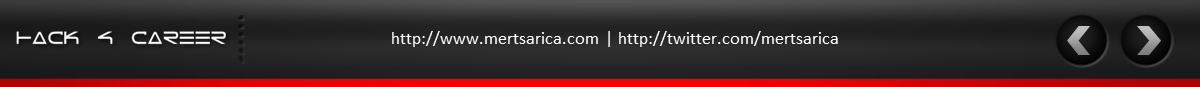 http://www.mertsarica.com | http://twitter.com/mertsarica
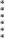 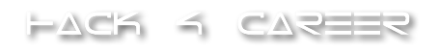 17
ÖRNEK  #4  -  STATİK  &  DİNAMİK  ANALİZ
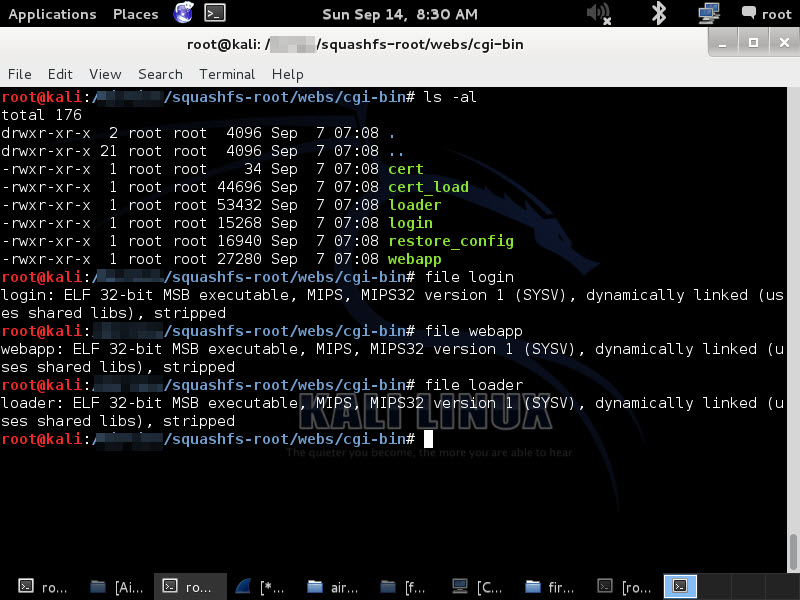 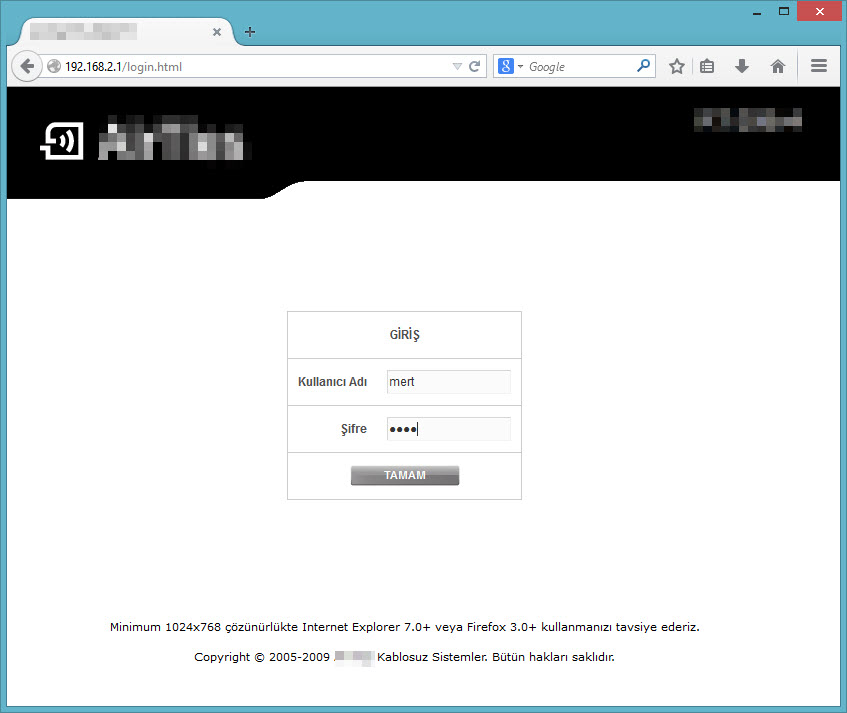 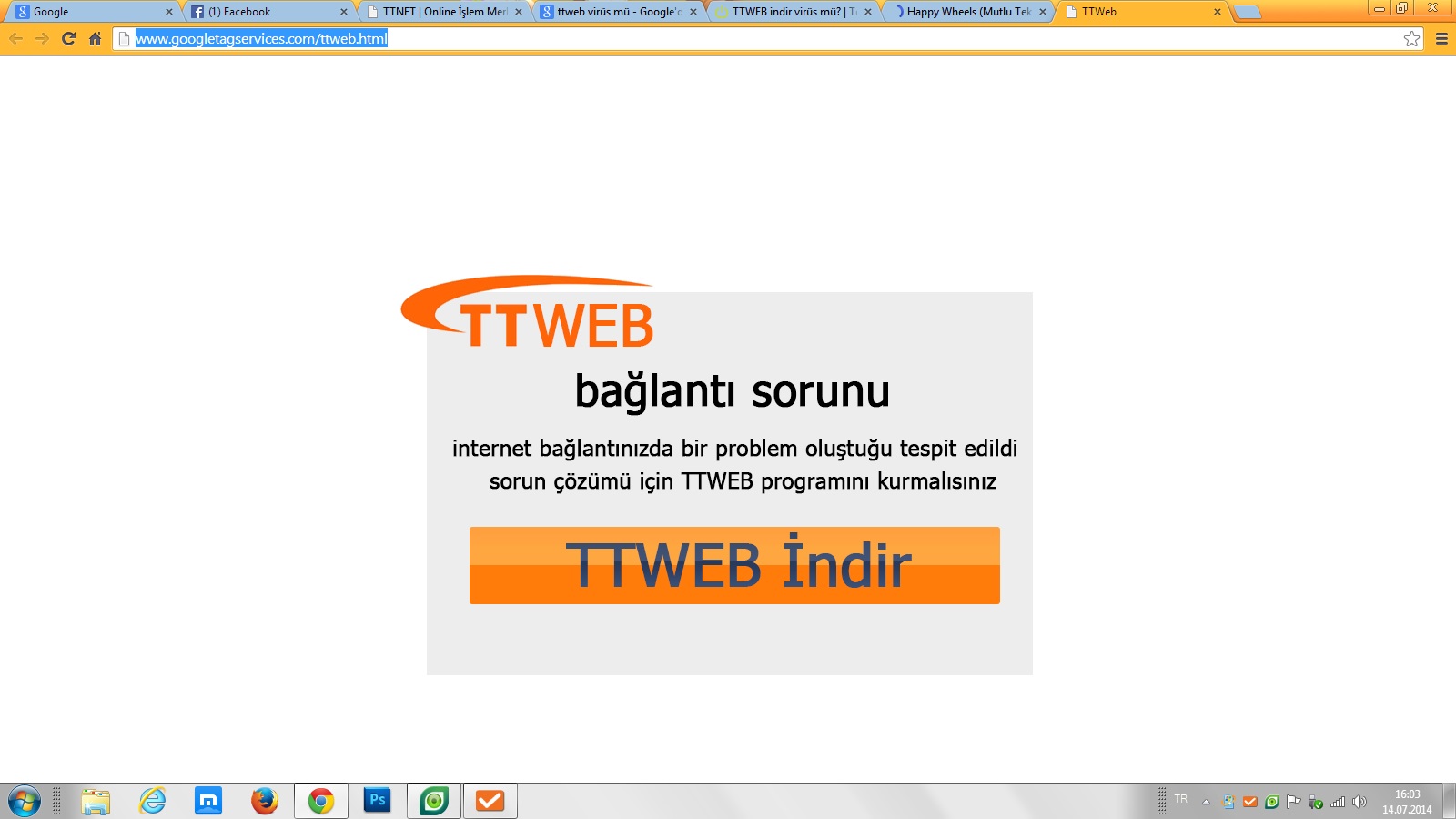 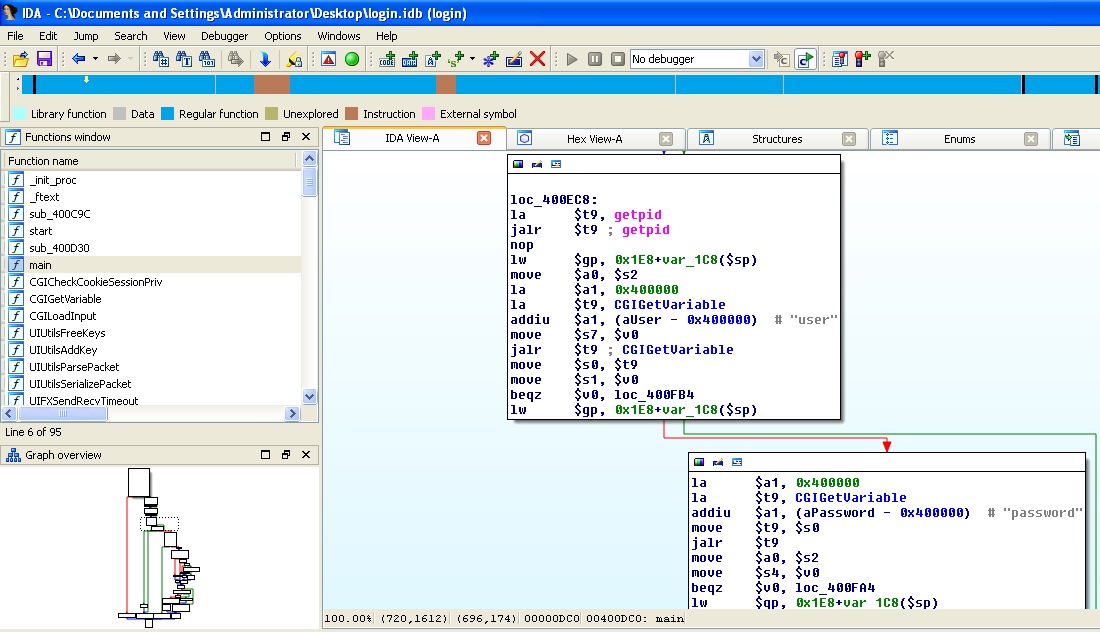 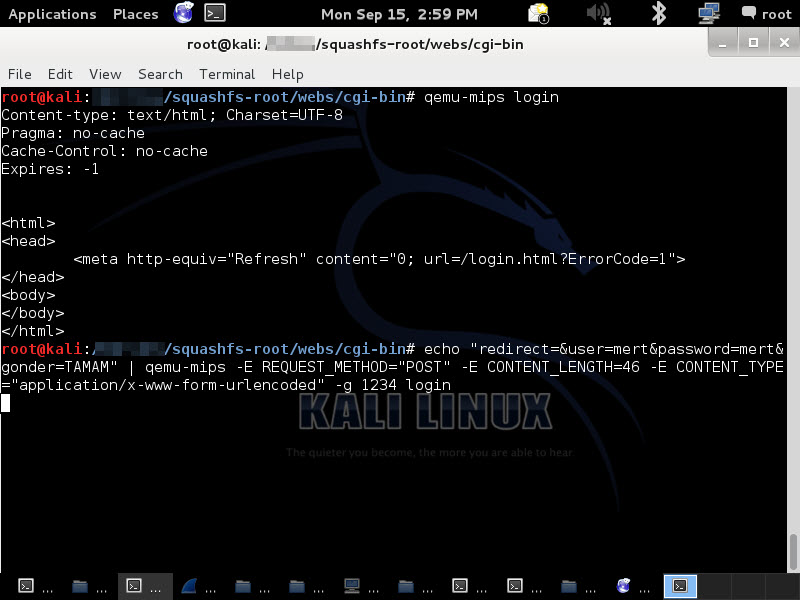 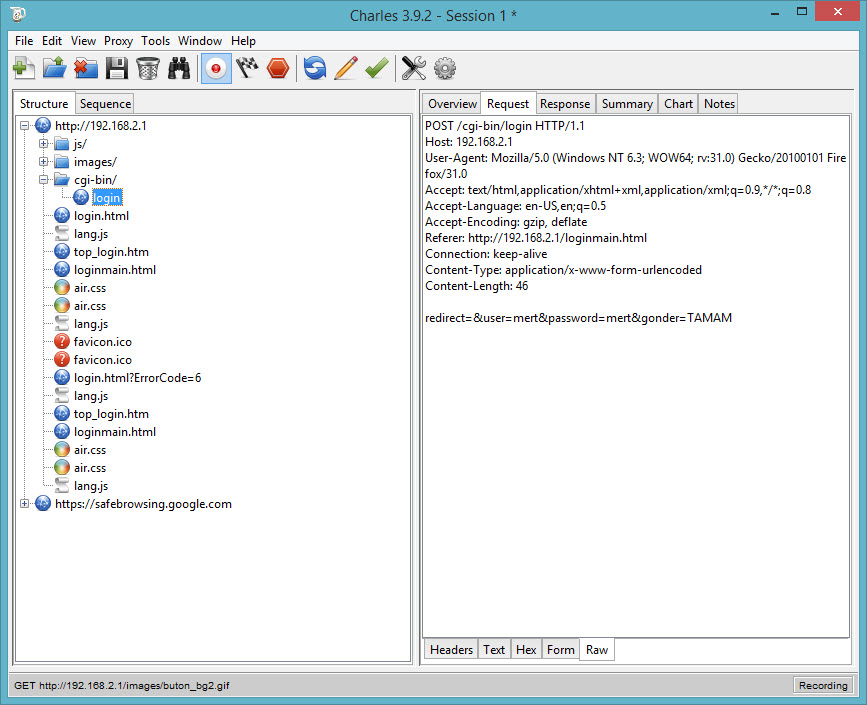 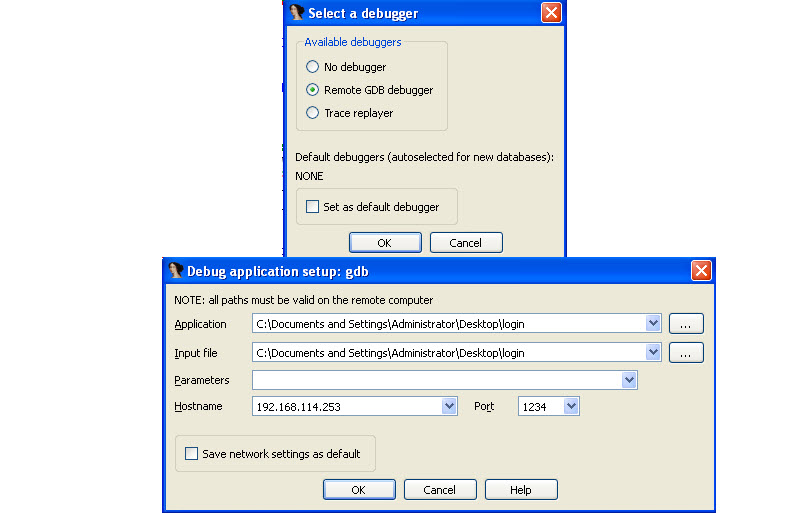 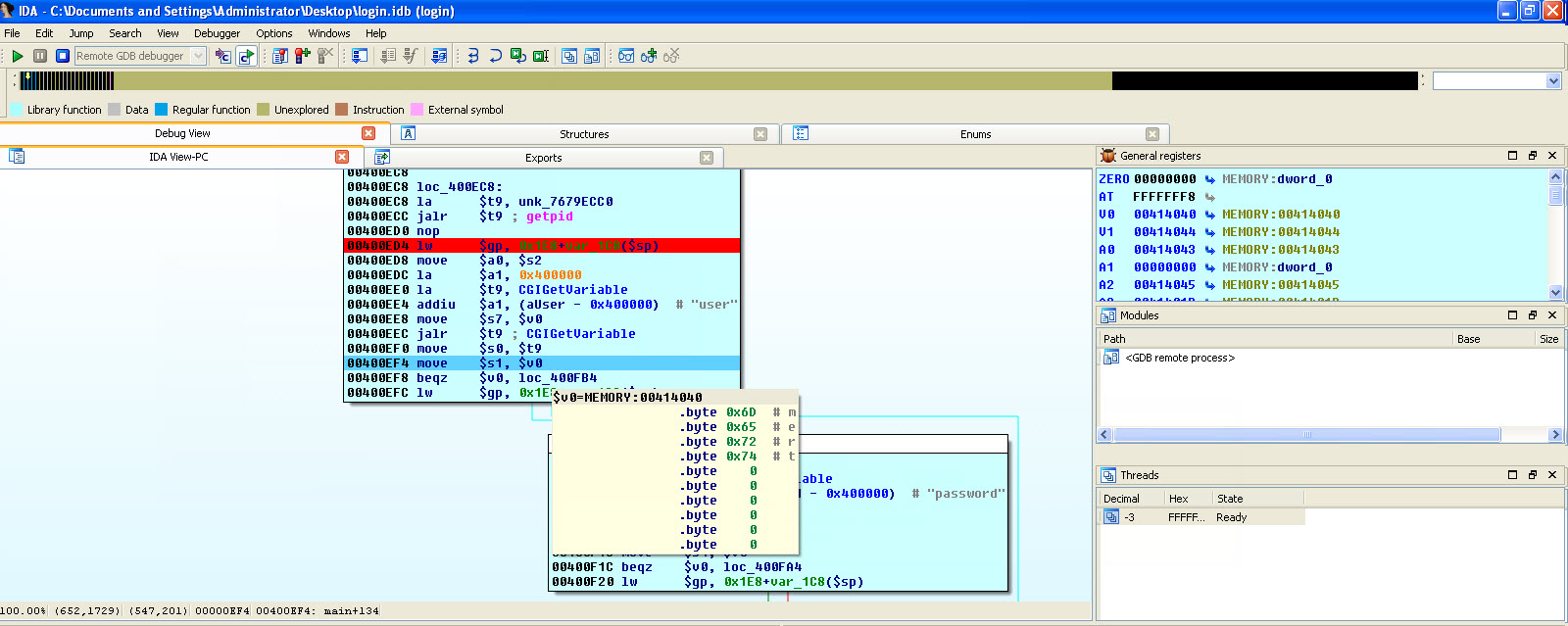 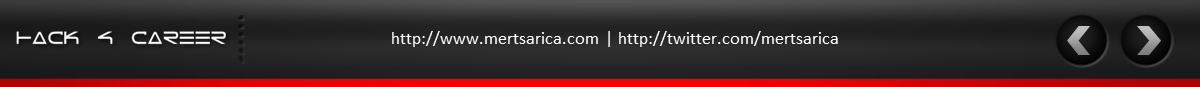 http://www.mertsarica.com | http://twitter.com/mertsarica
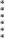 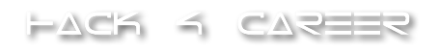 18
ÖRNEK  #5  -  DÜNYADAN
Donanım yazılımınızın peşinde rakipleriniz, dolandırıcılar, casuslar olabilir.
Donanım yazılımınızı internette paylaşıma açmadan önce mutlaka sıkılaştırmanız gerekmektedir.
Aksi halde zafiyetlerin keşfedilmesi ve kötüye kullanılması düşündüğünüzden daha da kısa (Retweet) sürebilir.
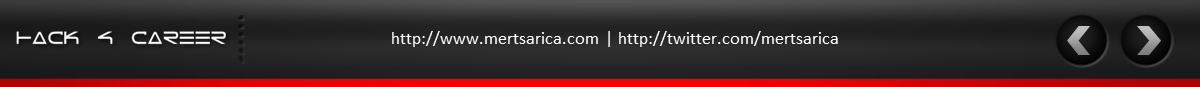 http://www.mertsarica.com | http://twitter.com/mertsarica
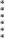 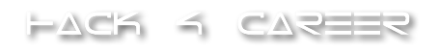 19
ÖRNEK  #5  -  DÜNYADAN
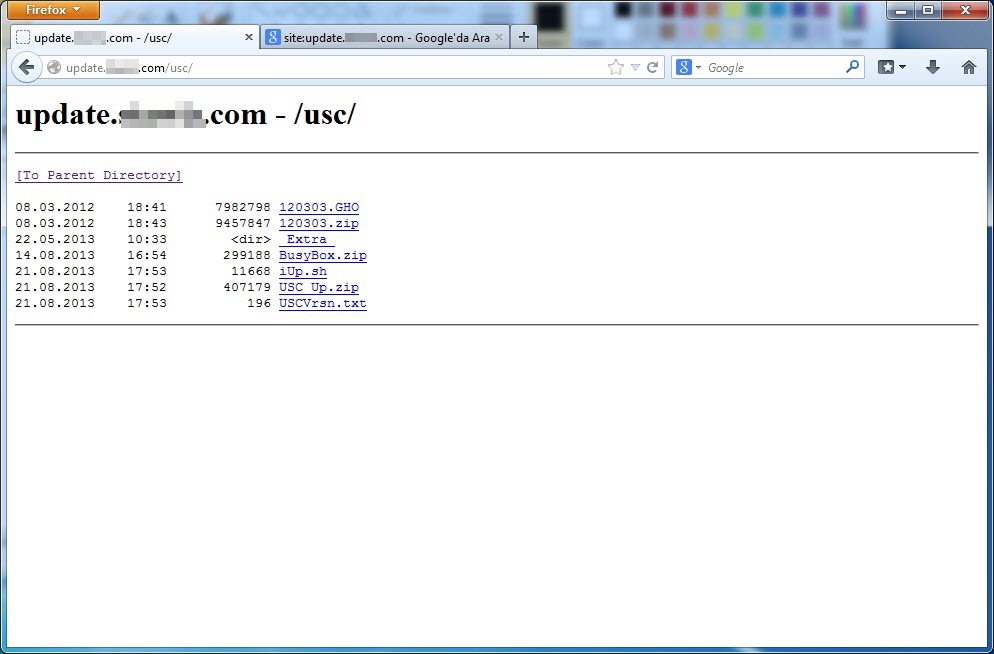 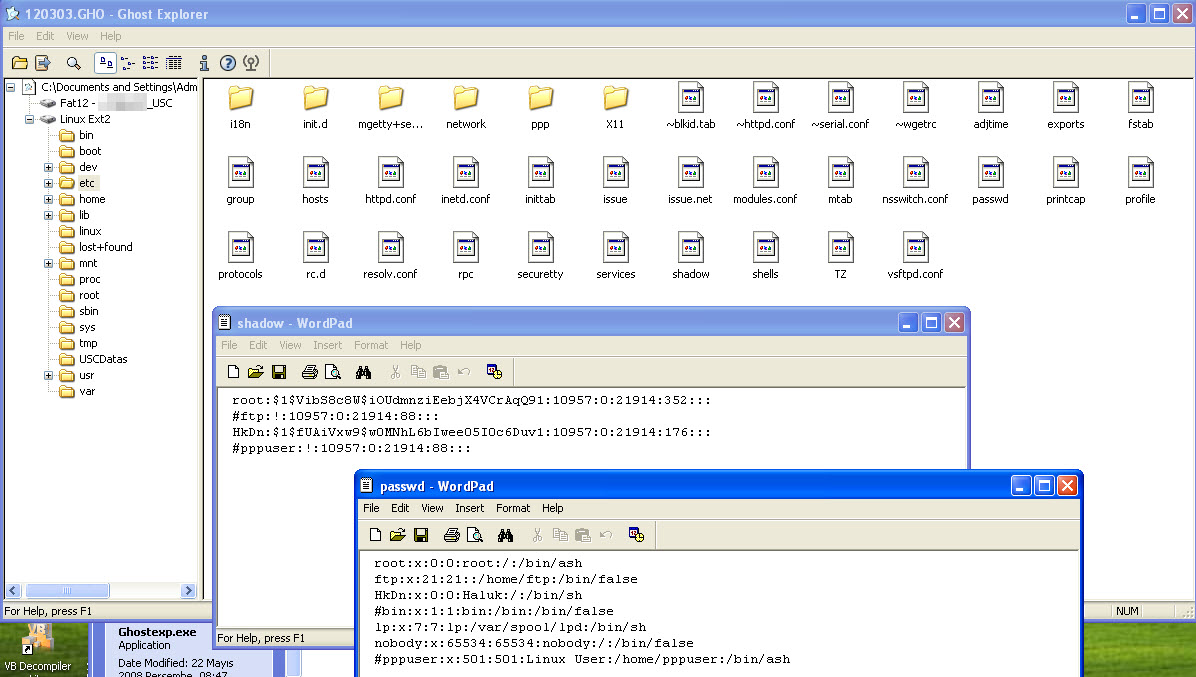 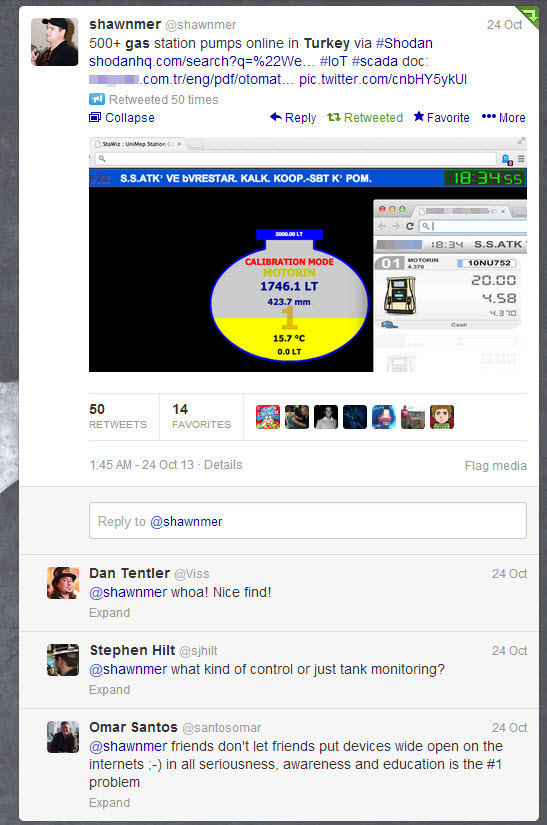 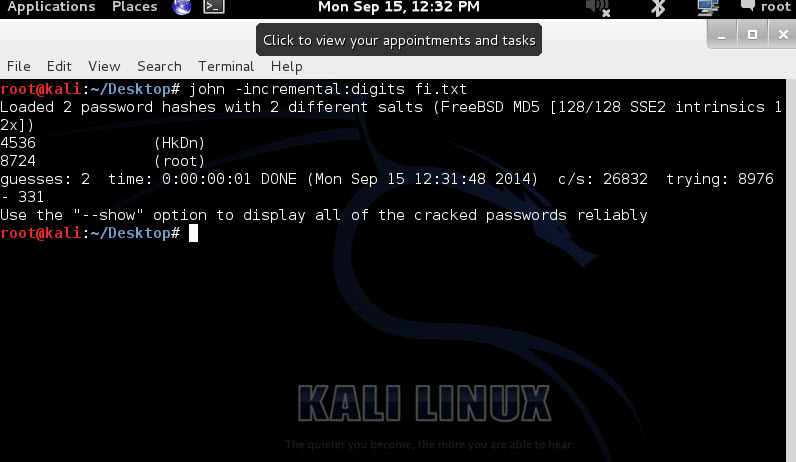 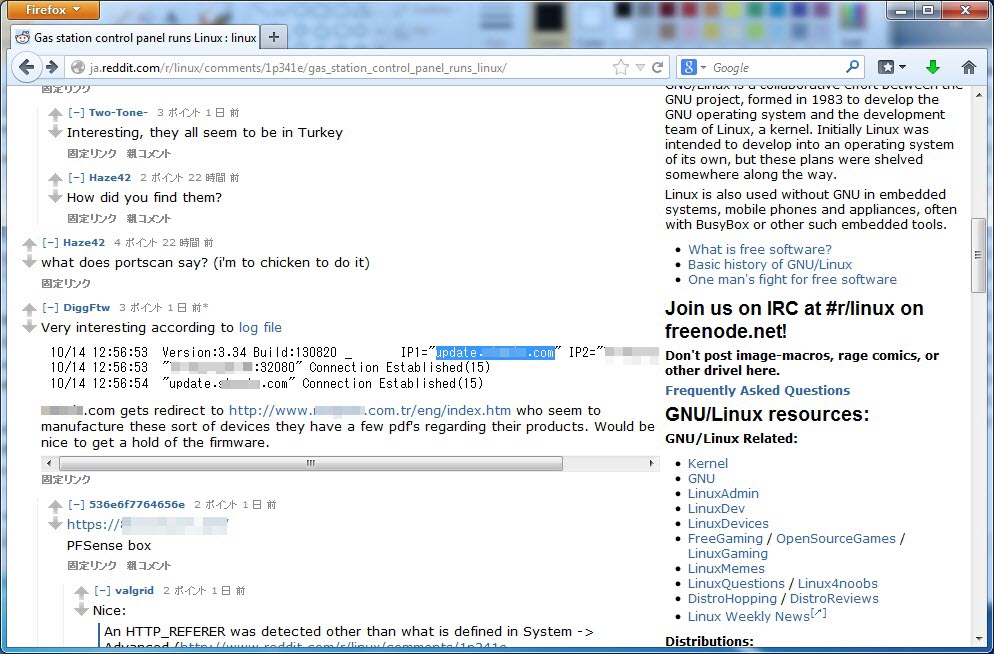 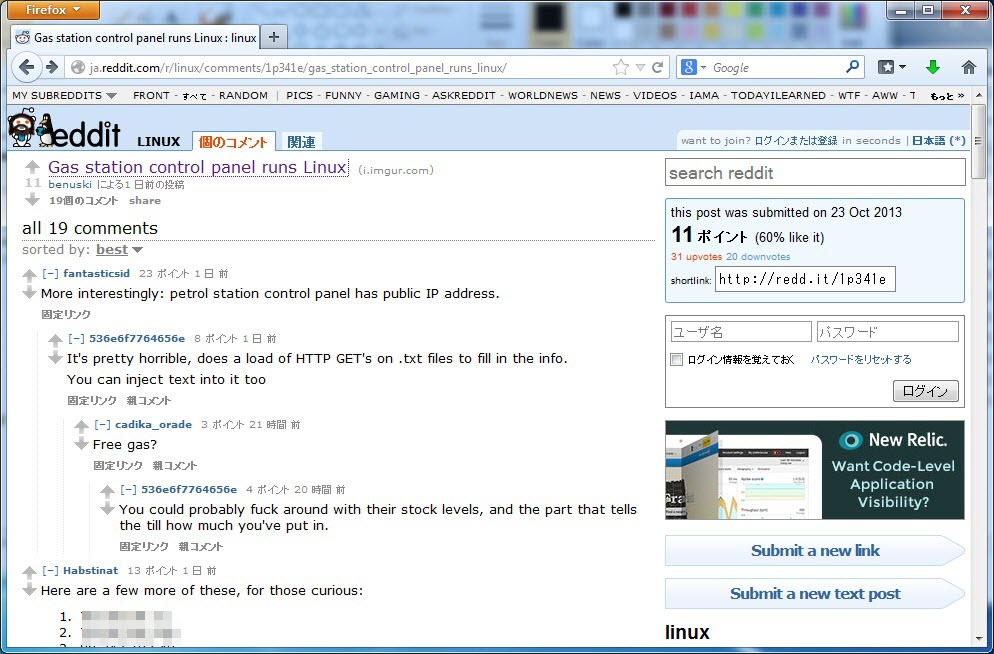 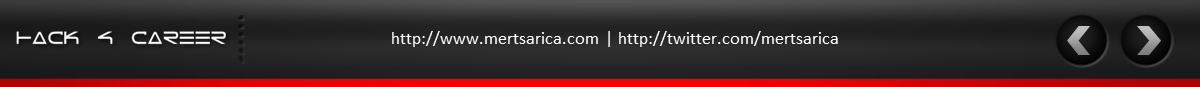 http://www.mertsarica.com | http://twitter.com/mertsarica
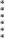 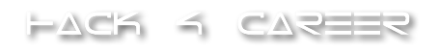 20
DONANIM  YAZILIMI  MANİPÜLASYONU
Donanım yazılımını yamamak (patch) için firmware-mod-kit aracından faydalanabilirsiniz.
./extract-firmware ile donanım yazılımını açabilirsiniz.
fmk klasöründe bulunan donanım yazılımına ait olan dosyaları değiştirdikten sonra ./build-firmware.sh ile paketleyebilirsiniz.
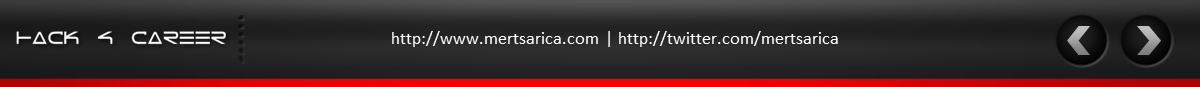 http://www.mertsarica.com | http://twitter.com/mertsarica
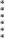 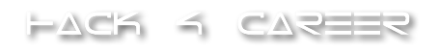 21
DONANIM  YAZILIMI  MANİPÜLASYONU
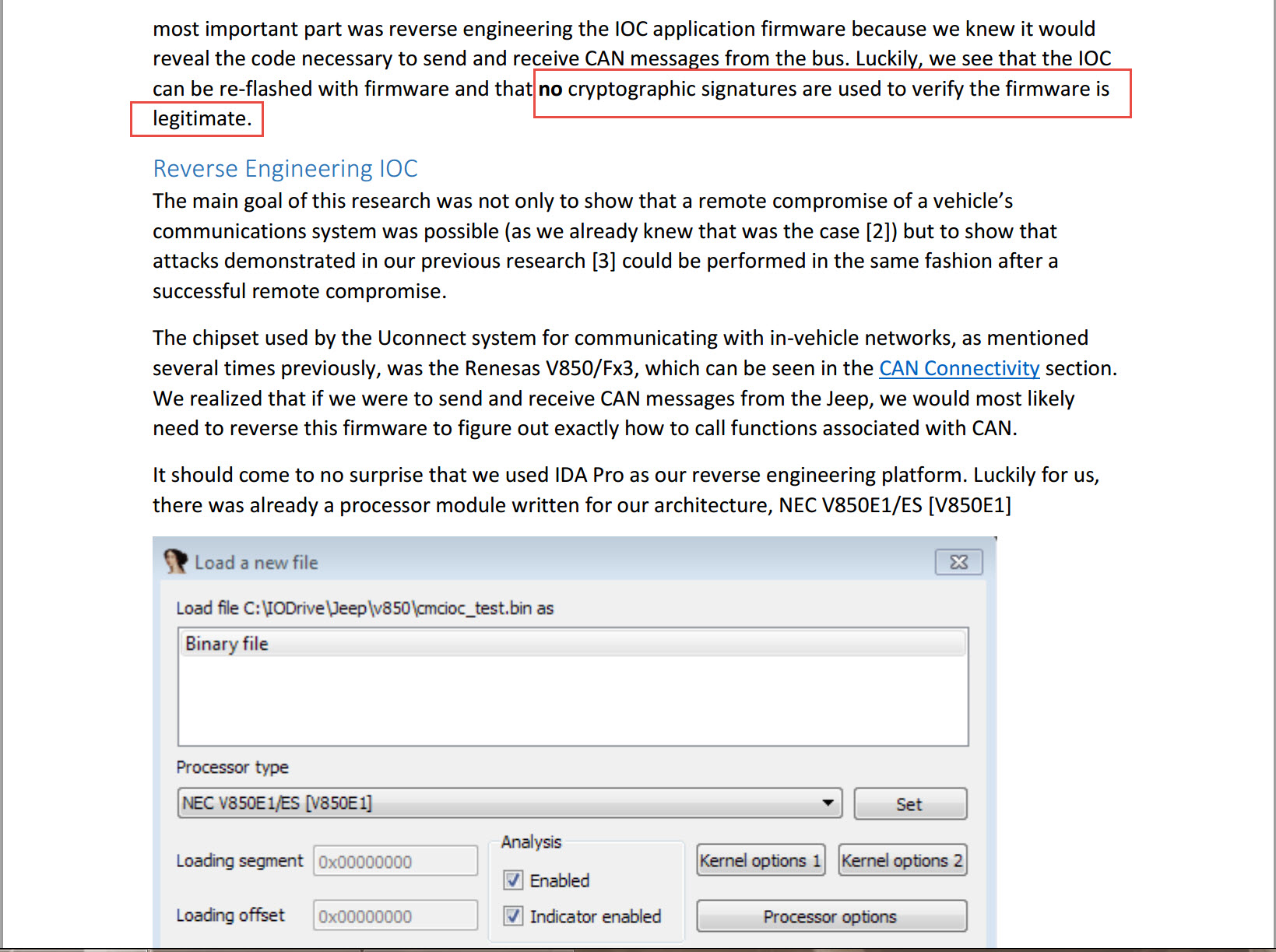 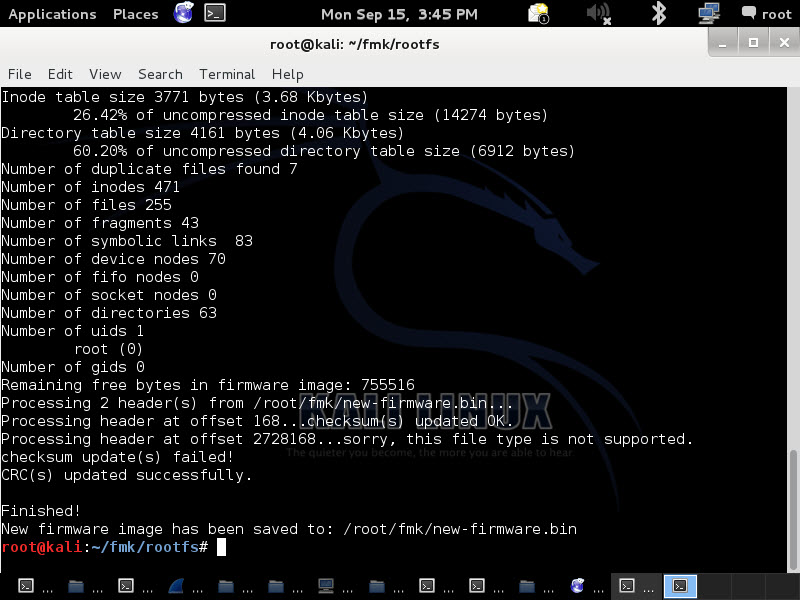 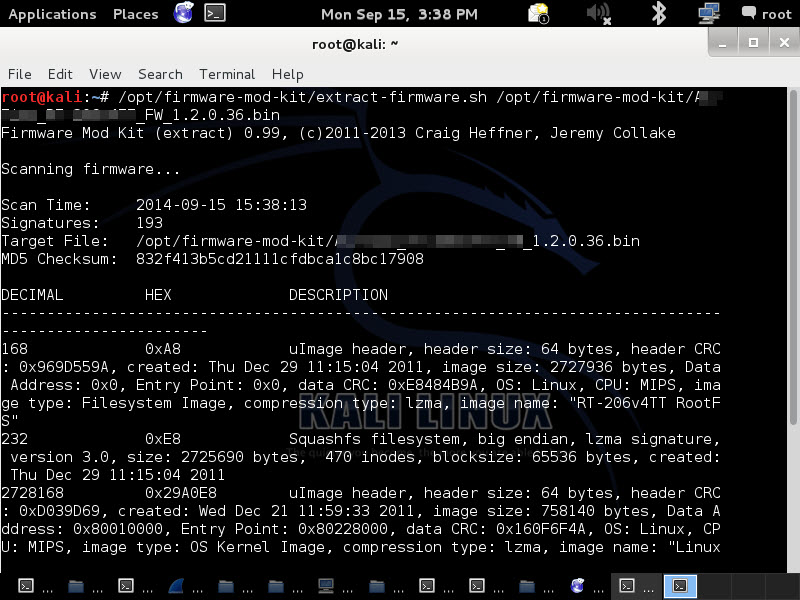 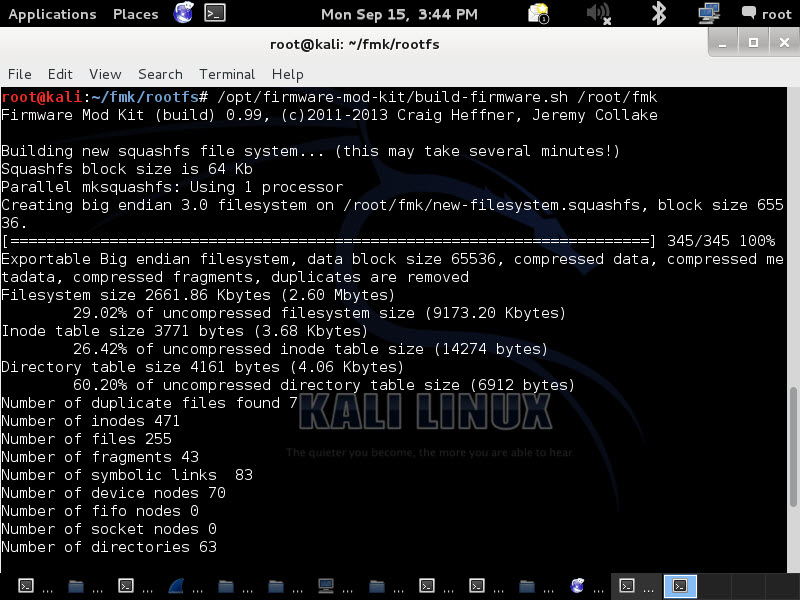 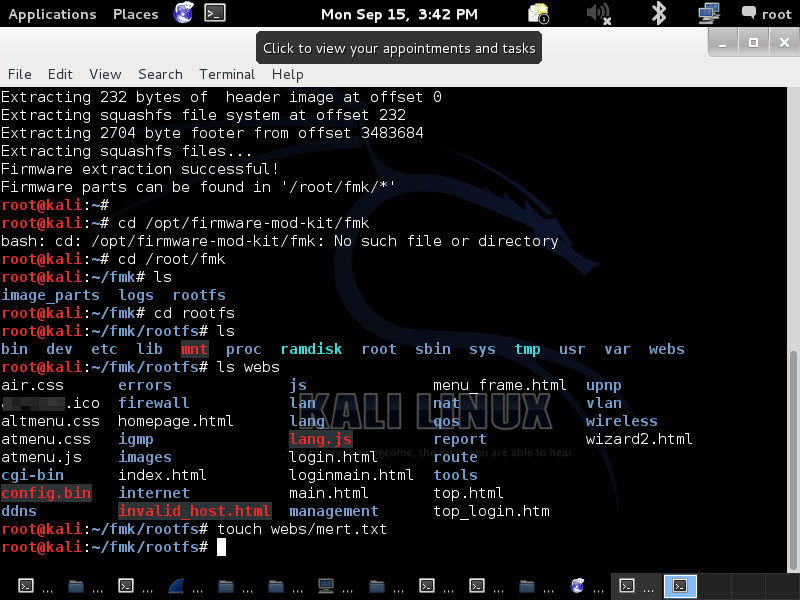 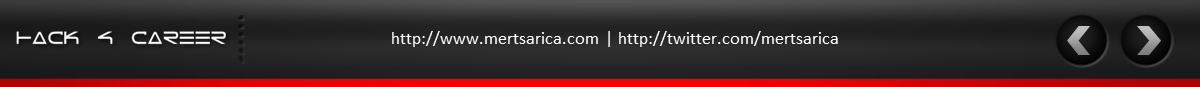 http://www.mertsarica.com | http://twitter.com/mertsarica
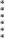 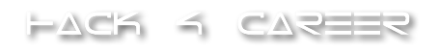 22
SONUÇ
Donanımlar kapalı kutudan ibaret değildir, donanım yazılımına ulaşmak ve içeriğini görüntülemek oldukça kolay olabilir.
Donanım yazılımlarında tespit edilen bir zafiyetin kötüye kullanımının etkisi çok yüksek olabilir.
Donanımlarda kullanılan işletim sistemleri, modern işletim sistemleri kadar güvenli değildir.
Donanım yazılımları meraklı kişilerce açılabilir, değiştirilebilir ve tekrar paketlenebilir. (imza kontrolü)
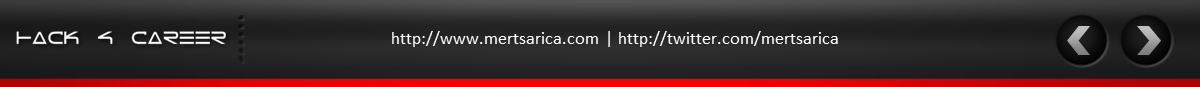 http://www.mertsarica.com | http://twitter.com/mertsarica
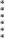 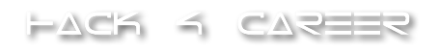 23
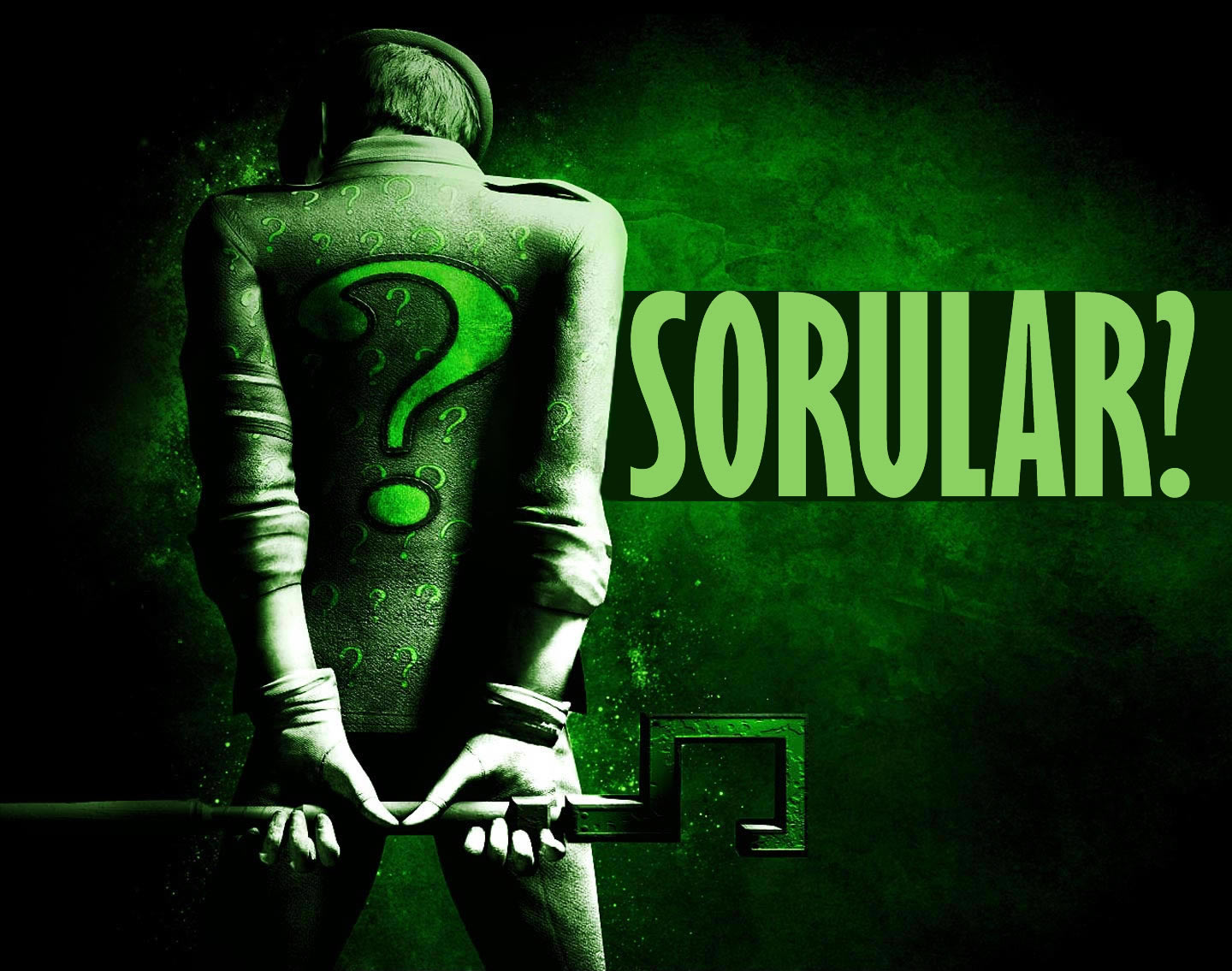 HAPPY  HUNTING  4  AWARENESS
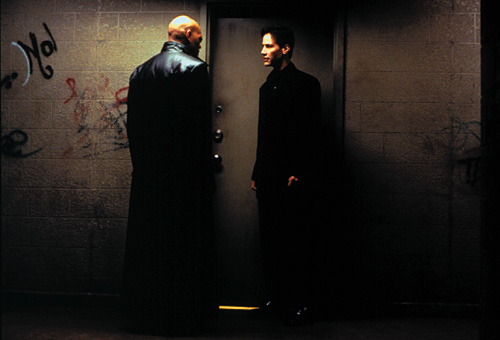 I can only show you the door. You're the one that has to walk through it.
Morpheus
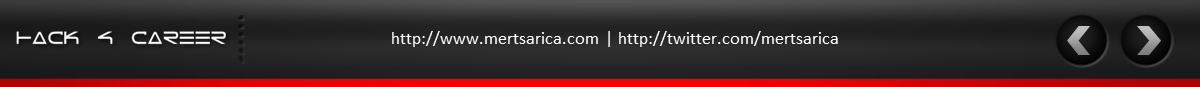 http://www.mertsarica.com | http://twitter.com/mertsarica
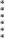 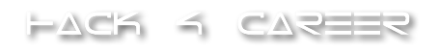 TEŞEKKÜRLER
mert.sarica@gmail.com  

https://www.mertsarica.com 	https://twitter.com/mertsarica
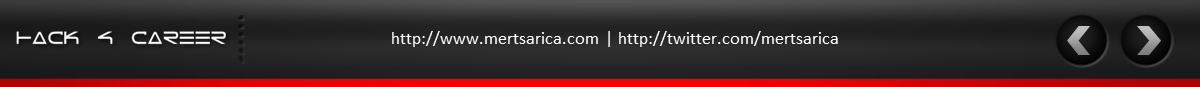 http://www.mertsarica.com | http://twitter.com/mertsarica
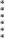 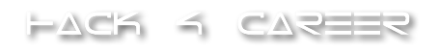